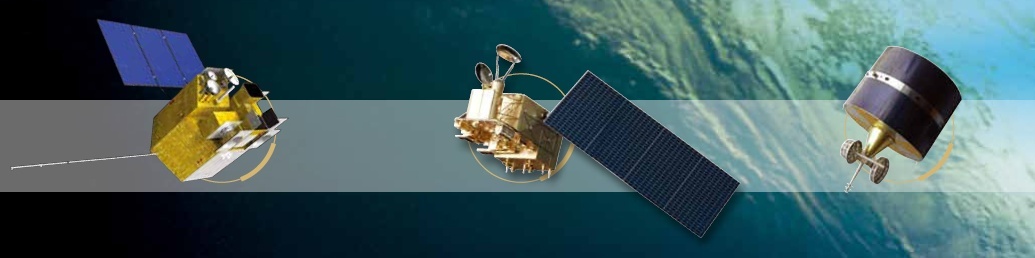 Multispectral IR inter-calibration update in CMA including GEO-LEO and LEO-LEO
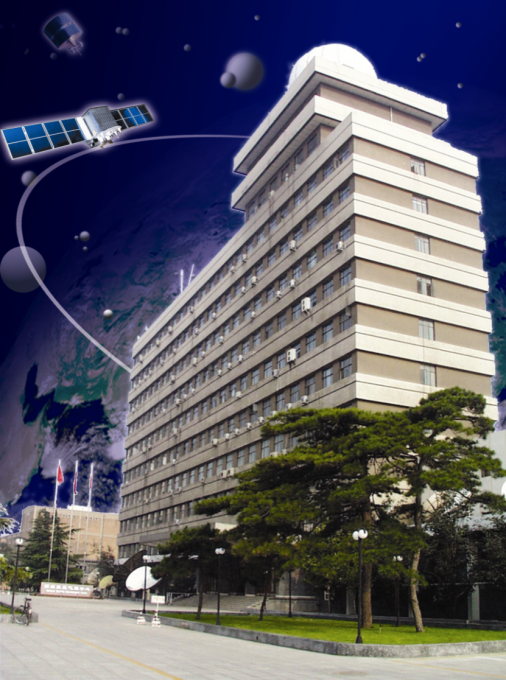 Na XU, Hanlie XU, Xiuqing HU

National Satellite Meteorological Center(NSMC), CMA

2019 GSICS Annual Meeting, Frascati, Italy, 
04-08, March, 2019
OUTLINE
Overview of CMA IR products status
Baseline GSICS IR methodology update
Progresses on CMA GEO-LEO inter-calibration
Progresses on CMA LEO-LEO inter-calibration
Summary
Overview of CMA IR products status
Achievements after 2018 Annual Meeting:
Developed new GSICS products for new multispectral instruments: FY-3D/MERSI, FY-4/AGRI
Supplemented HIRAS as reference for CMA scientific researches.
[Speaker Notes: standard specification previous]
Baseline methodology update
Accurate collocation(Wang L et al., 2013,2016) and spectral gap filling(Xu H, 2018) are applied in CMA IR inter-calibration.
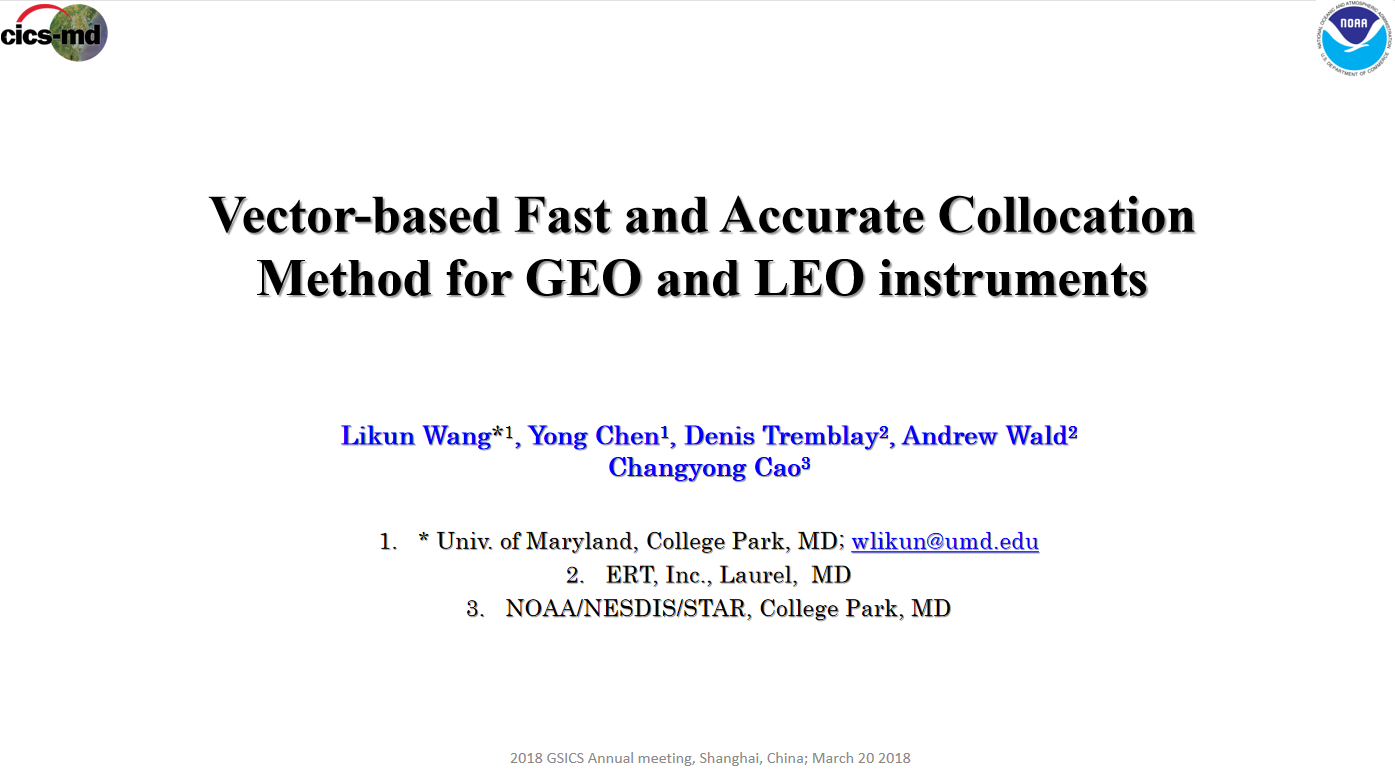 Wang L K, et al., 2016
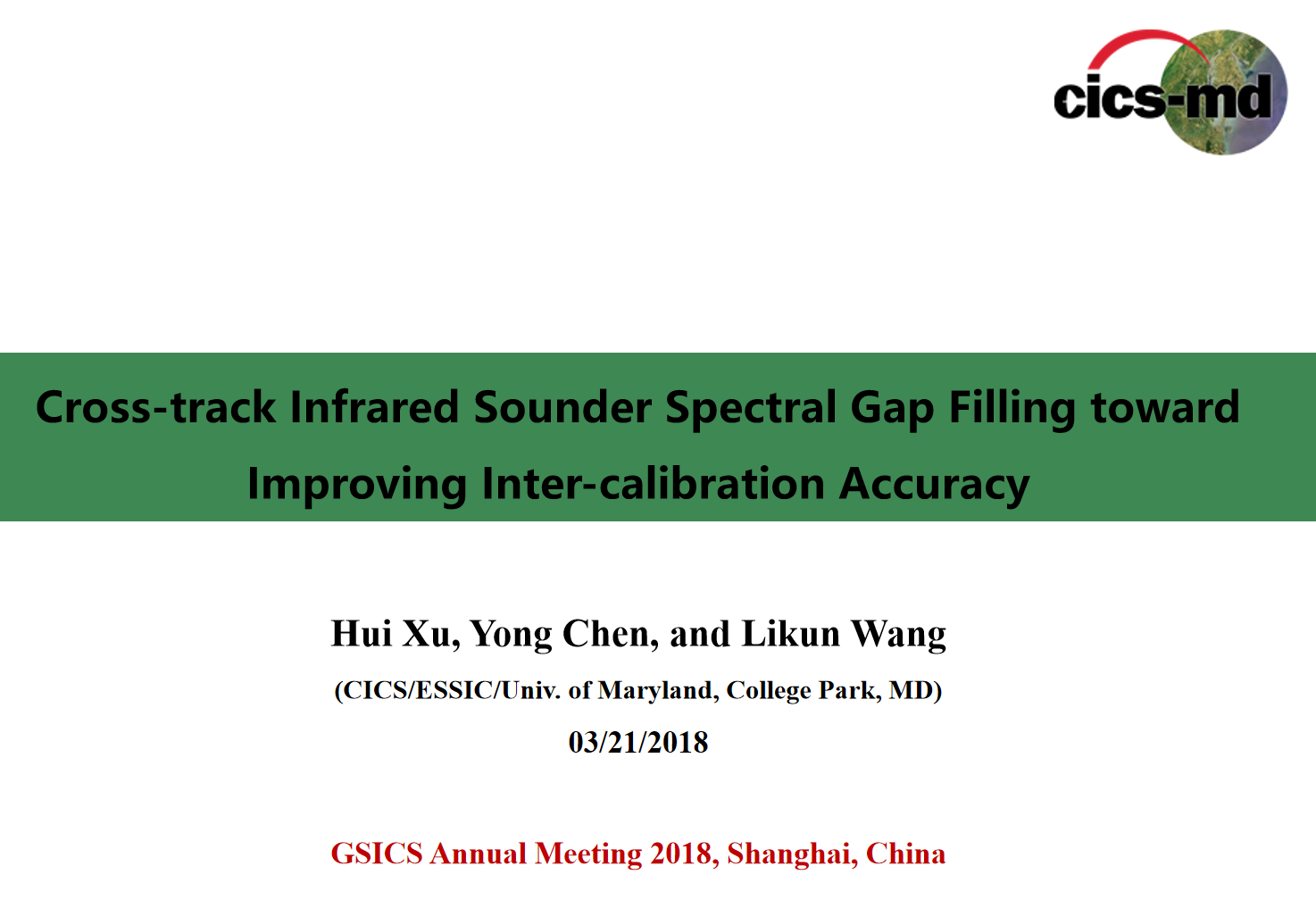 Xu H, et al., 2018
Figure 1: Diagram of generic data flow for inter-calibration of monitored (MON) instrument with respect to reference (REF) instrument
Method and Consideration
Requirements:wide angle and spatial intercalibration (polarization,contamination,navigation...
Spatial
Accurate collocation
(Wang L K, 2016)
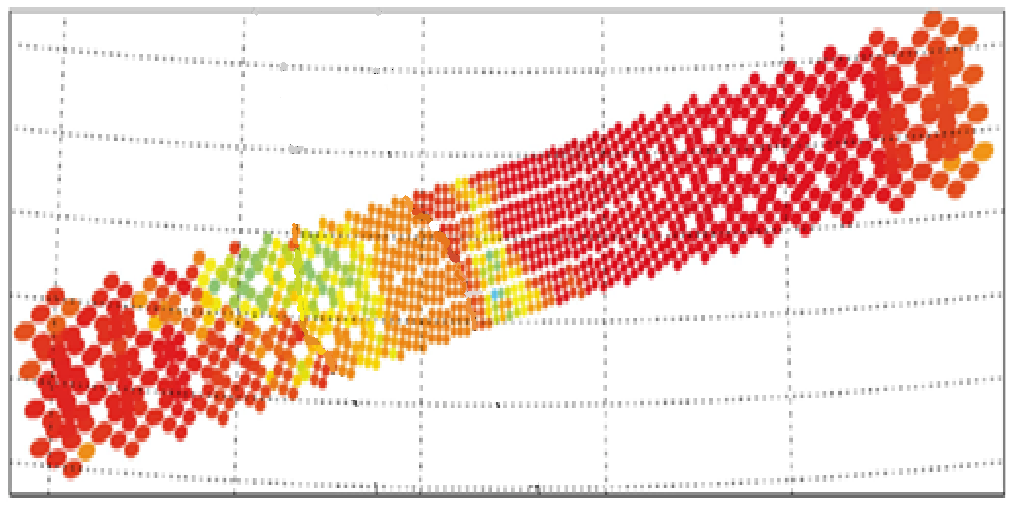 +
Solution
Spatial Accurate Collocation and Matching
Spatial Point Spread Functions
55km
16km
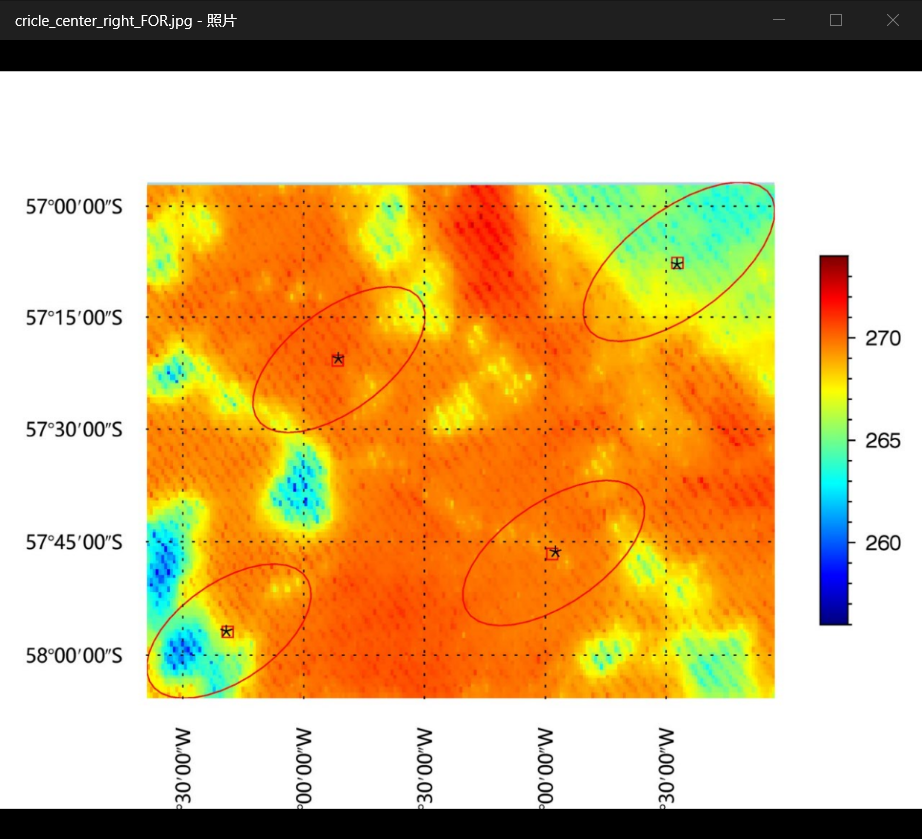 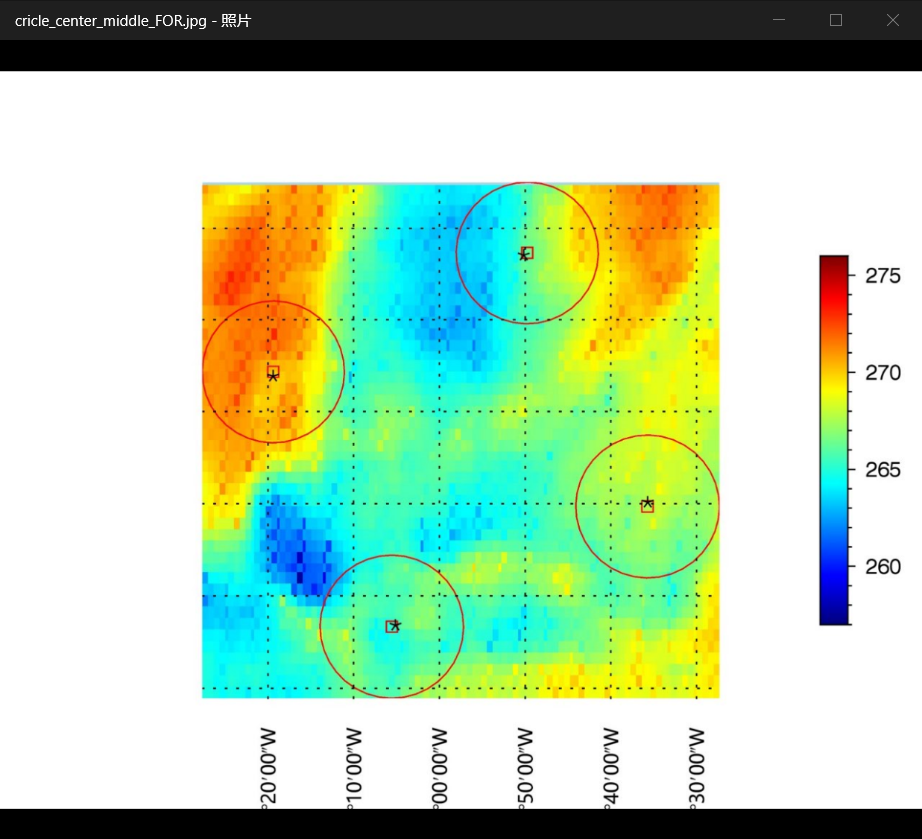 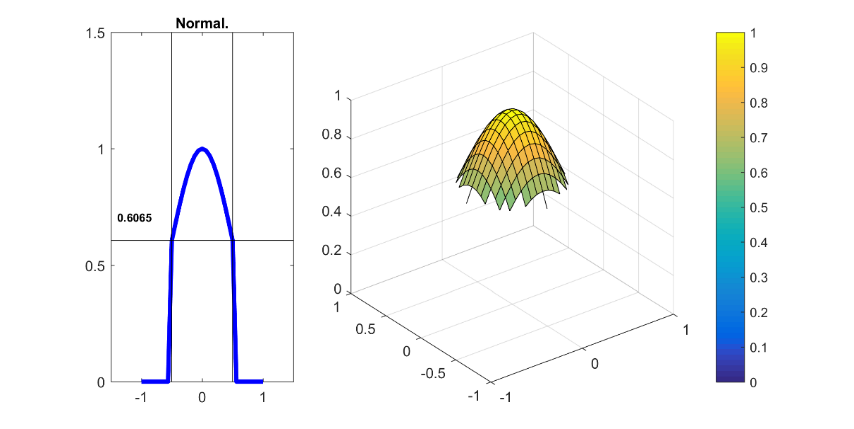 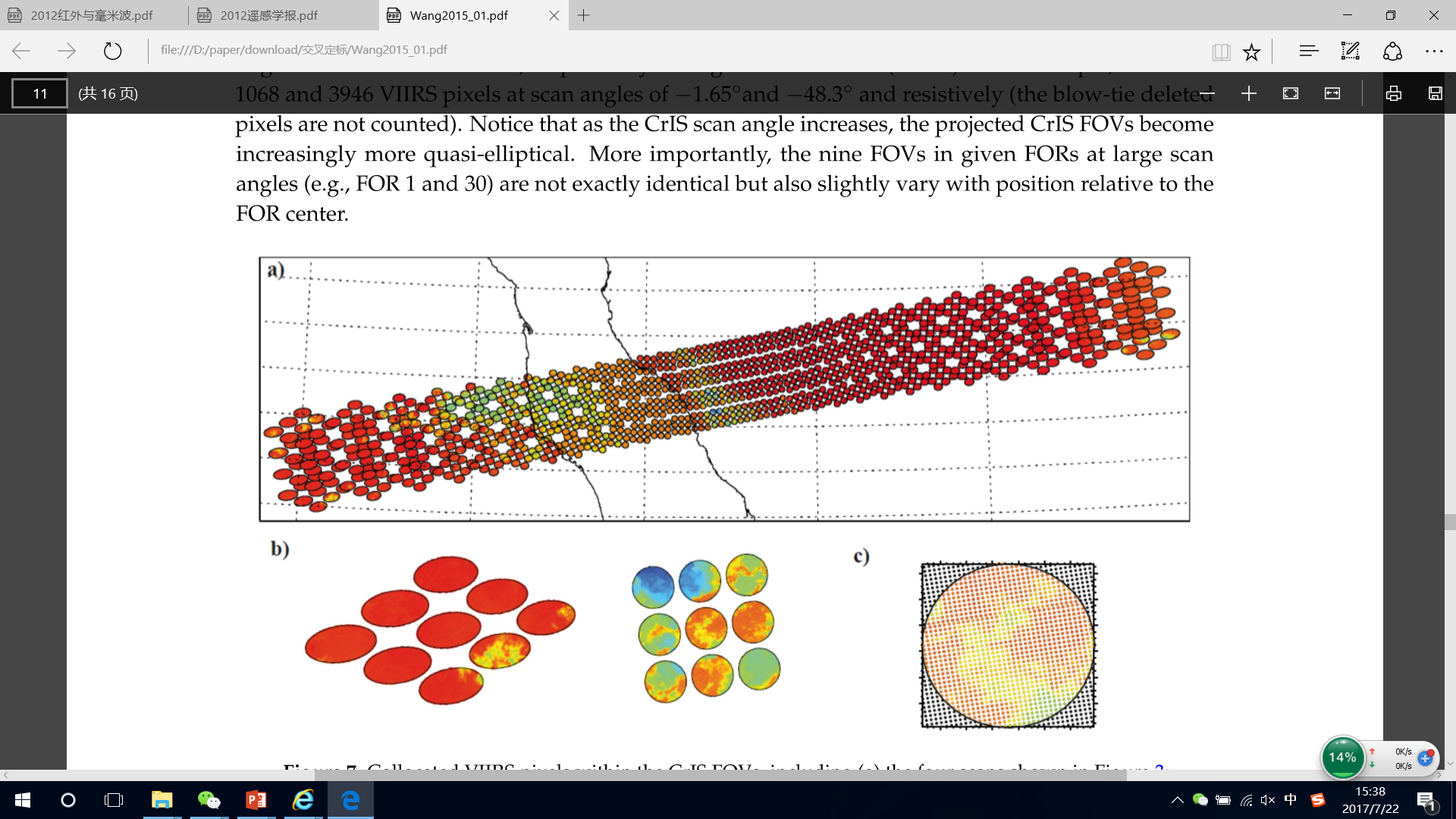 Point2：Spatial Non-uniformity
29 km
16 km
Point1：space deformation, different IFOV
Requirements:large spectral gap channels intercalibration
Spectral
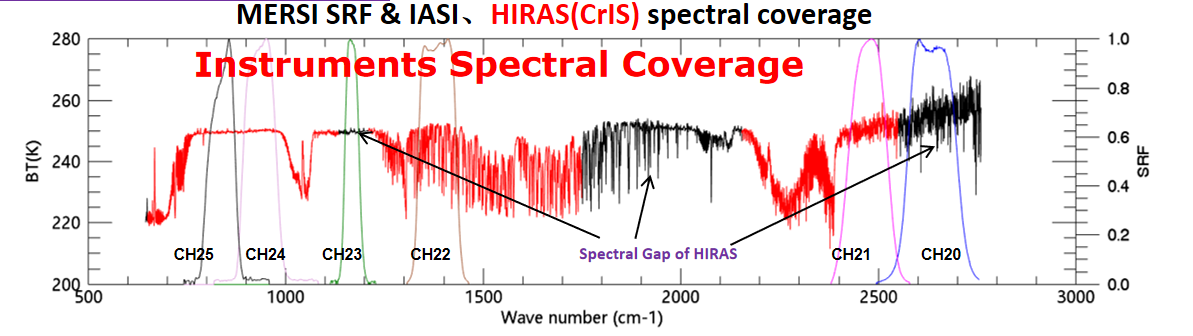 Gapfilling(Xu H,2018)
Solution
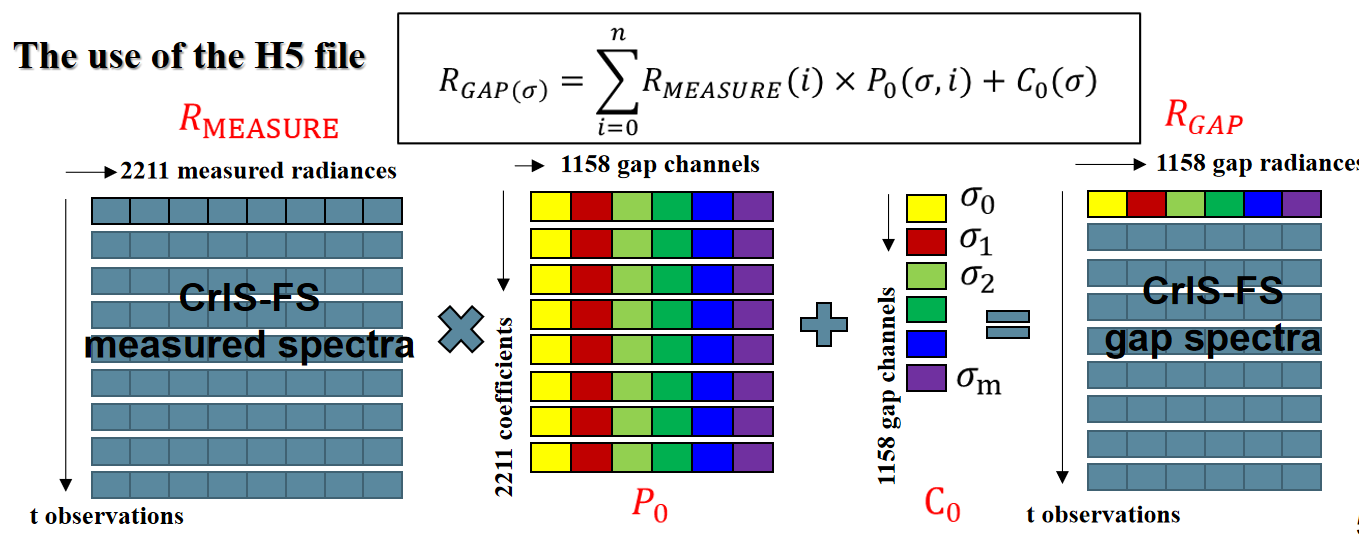 Point1：Resolution and coverage mismatch
Point2：Low spectral resolution
[Speaker Notes: technique applicative]
Application and assessment: Accurate collocation
Satellite
A pretty good tool to reveal veiled biases due to unexpected instrument anomaly observation.
P
wang et al.,2016
NPP VIIRS&CrIS using CMA code
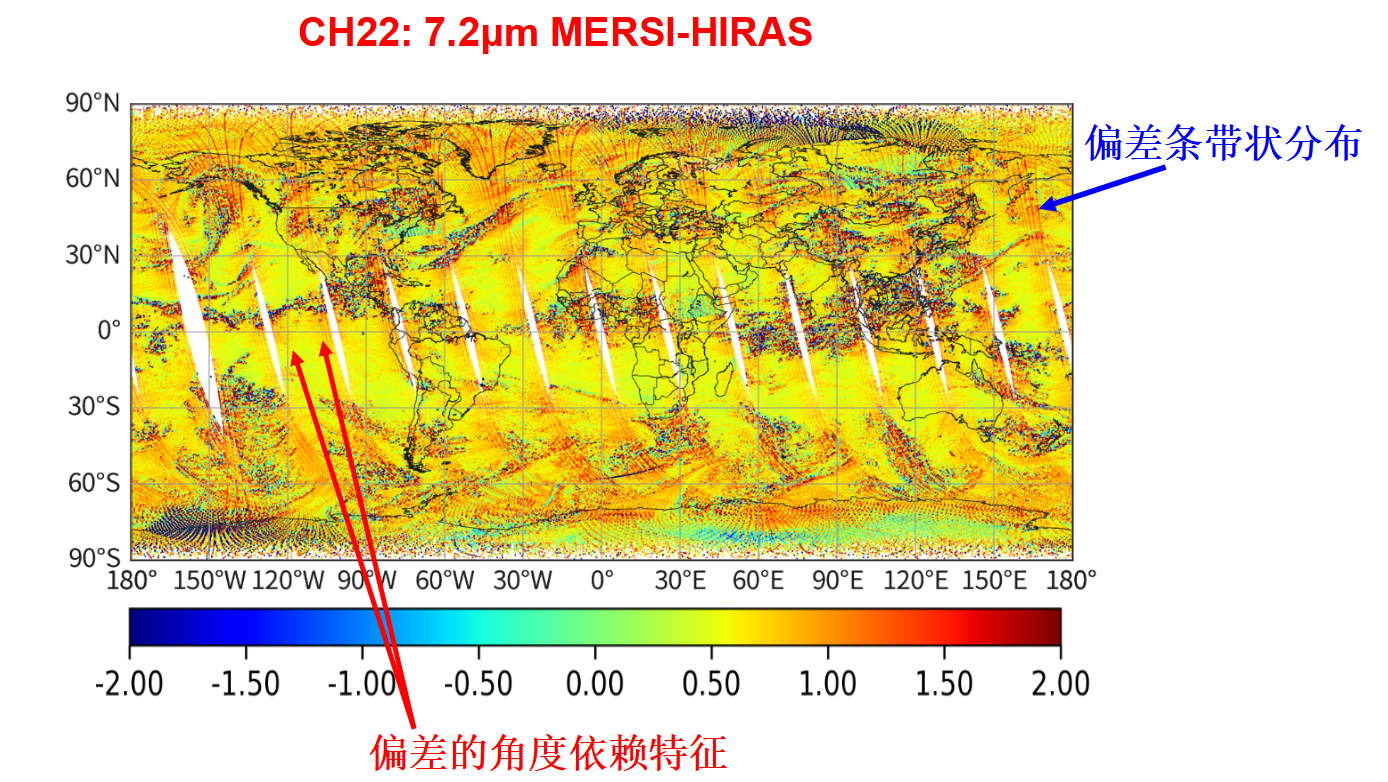 Stripe Bias
   (HIRAS)
Angle dependence         Cloud Margin Bias
   (MERSI?HIRAS?)           (Geolocation&PSF)
[Speaker Notes: margin s]
Application and assessment: Accurate collocation vs General option
Comparison of FY-3 MERSI&HIRAS intercalibration results based on accurate collocation and General option under the same filtering criteria. 
Inter-calibration results based on different collocation methods are almost indentical using strict uniform filter.
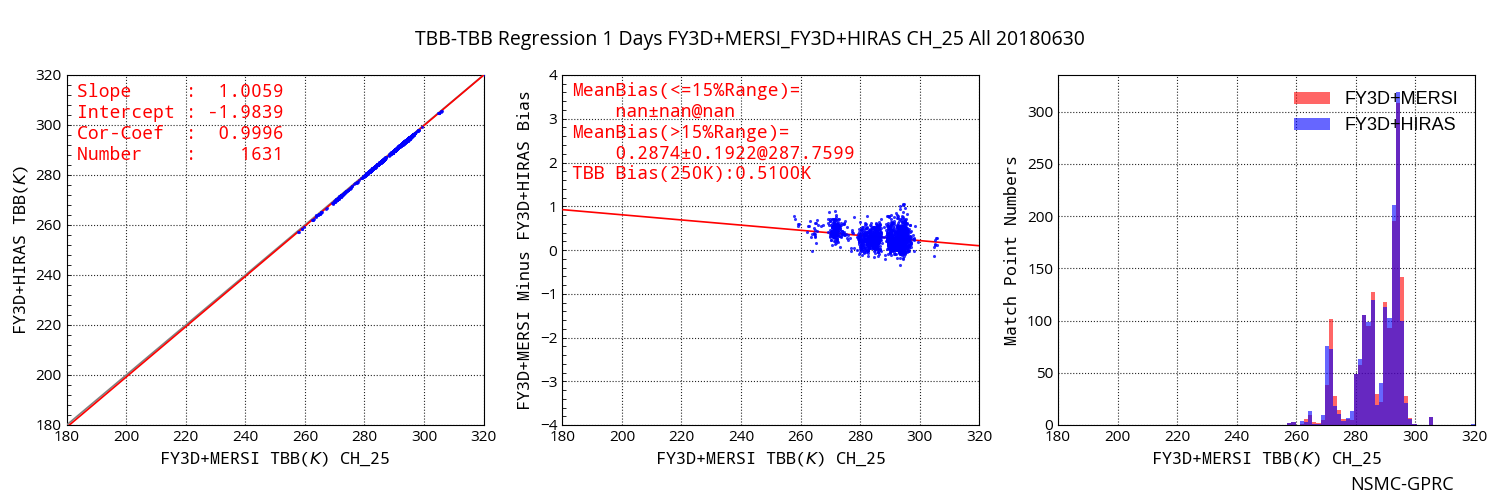 Std/ave<0.005
Same Platform intercalibration
FY-3D MERSI&HIRAS
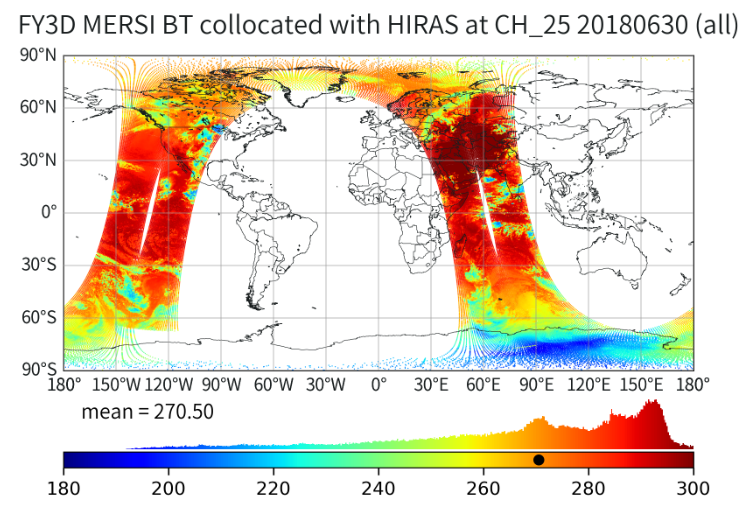 Accurate
Bias=0.2874K@287K
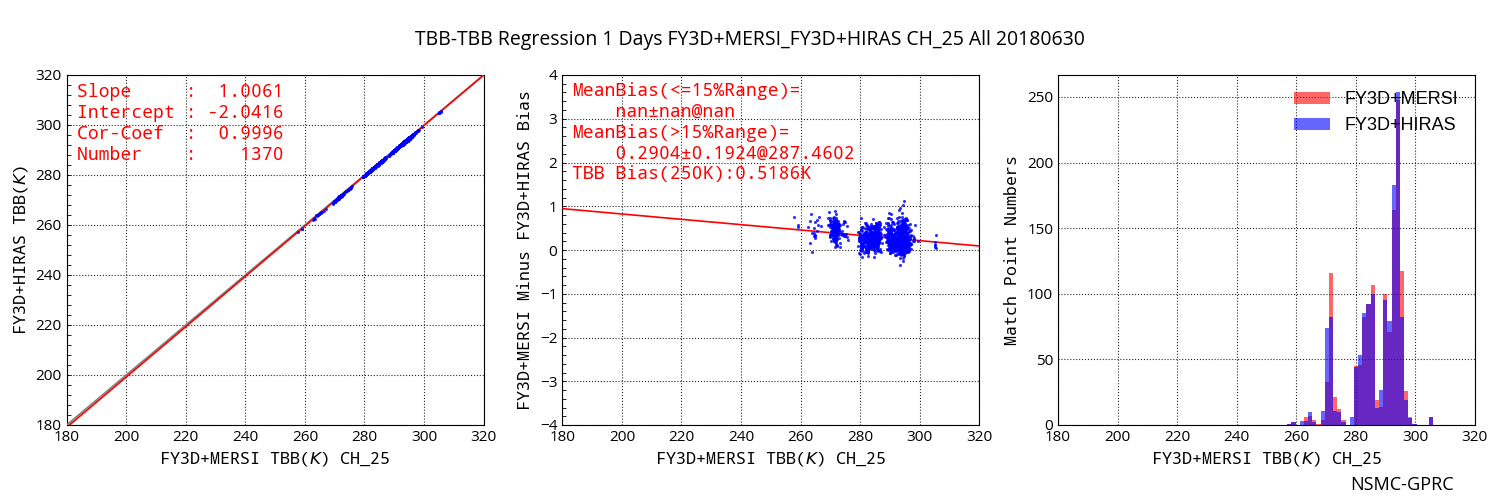 Traditional
Bias=0.2904K@287K
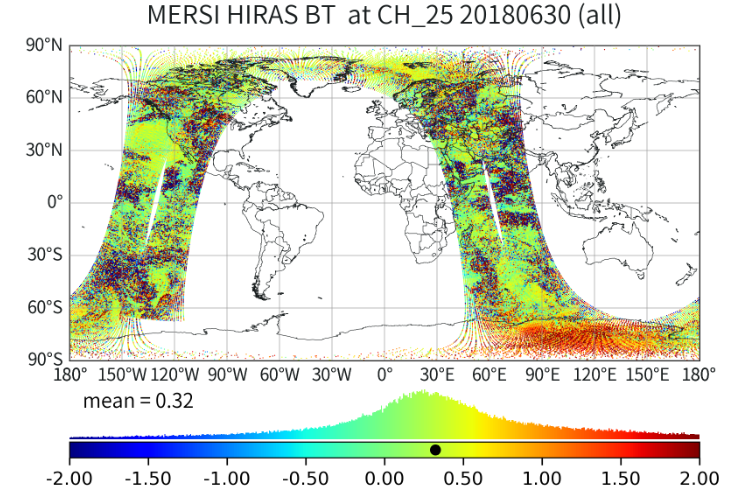 [Speaker Notes: strict]
Application and assessment: Accurate collocation vs General option
Comparison of FY-3 VIRR&S-NPP CrIS  intercalibration results based on accurate collocation and General collocation
under the same filtering criteria.
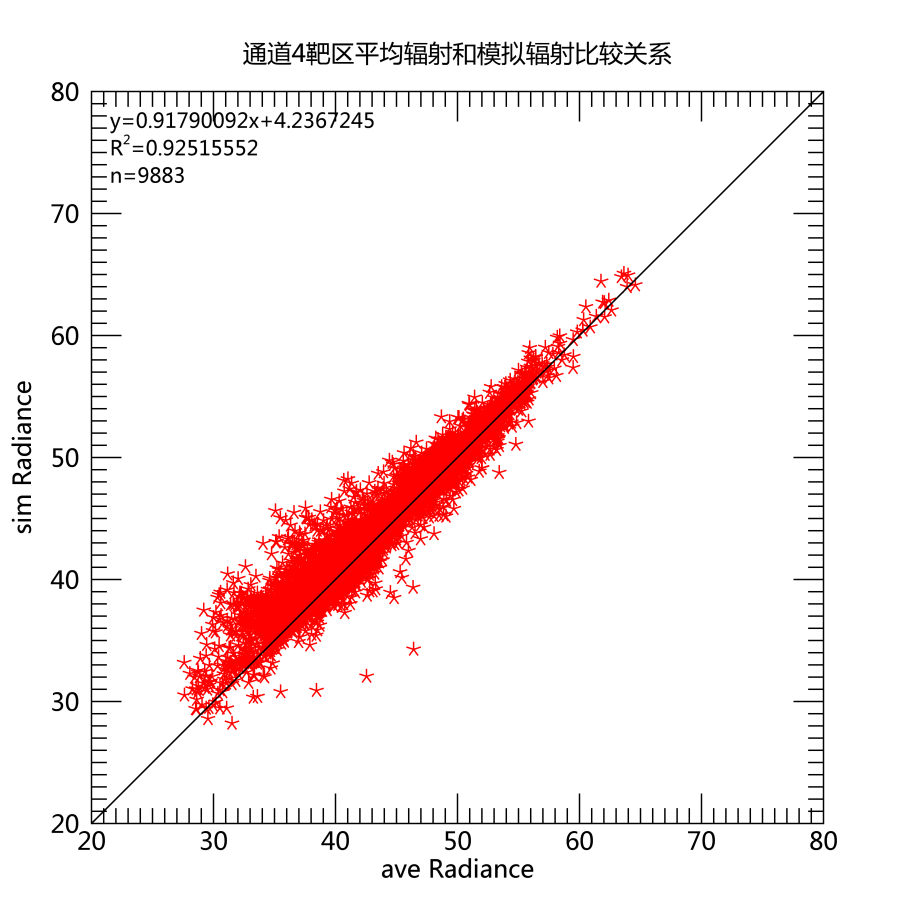 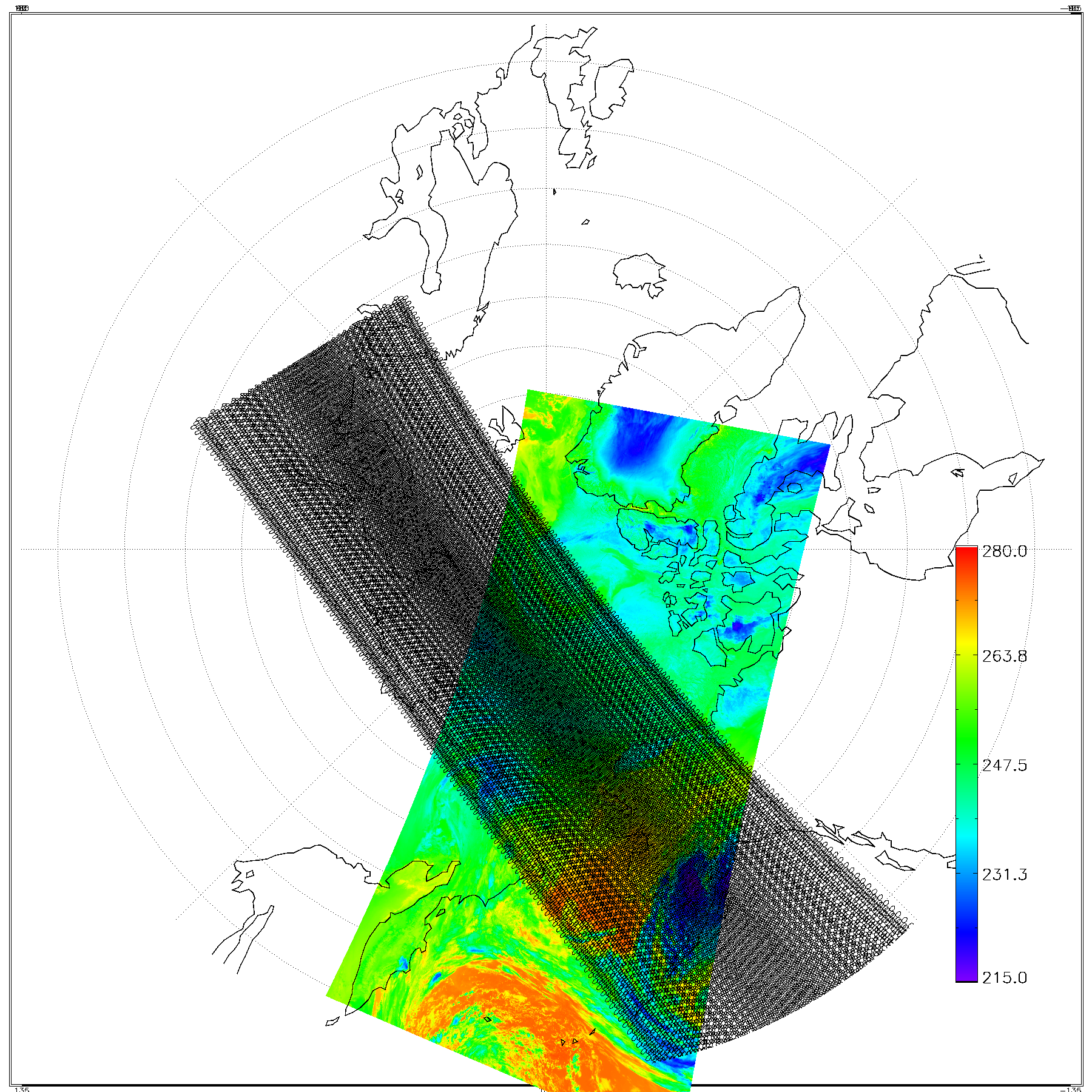 Different Platform intercalibration
FY-3 VIRR&S-NPP CrIS
0.1145K@250K
Inter-calibration results among different platform based on different collocation methods almost the identical using quite uniform scene samples.
If the uniform scene filter is not considered, even under accurate collocation, the intercalibration results show great uncertainty.
Accurate results 
without uniform filter
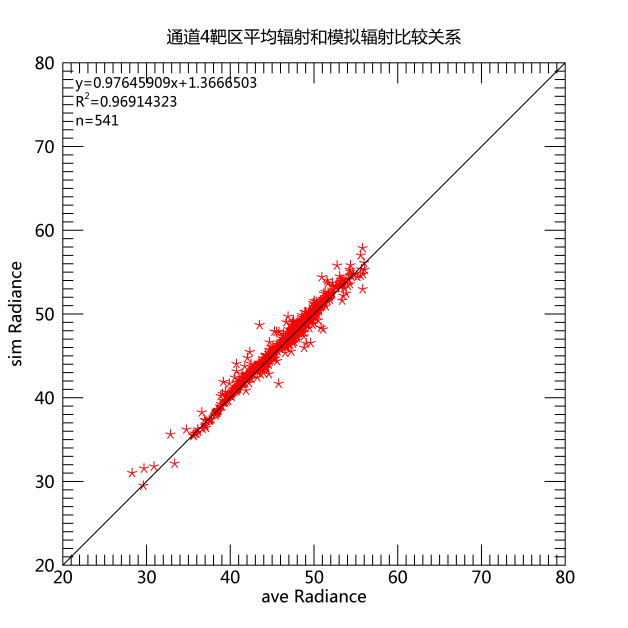 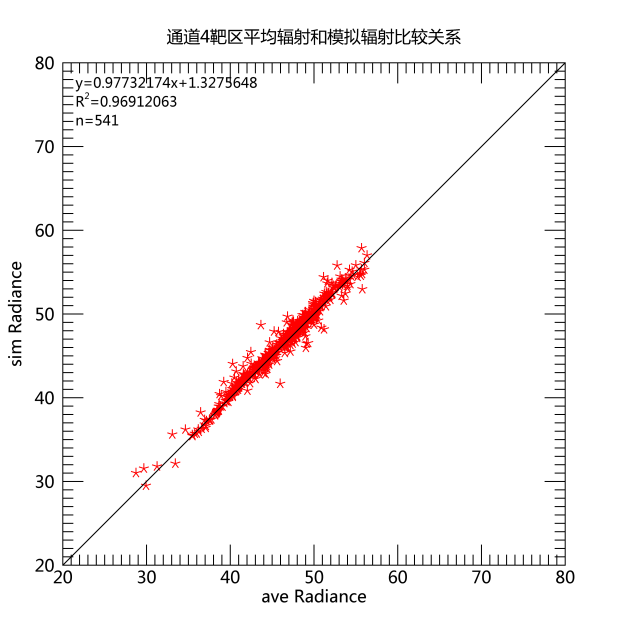 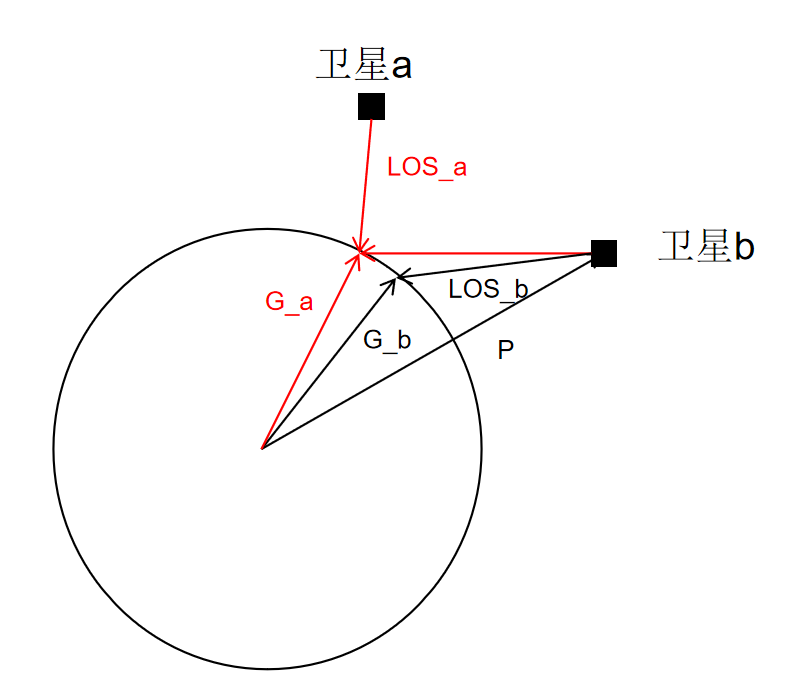 0.2829K@250K
0.2867K@250K
Traditional
Accurate
under the same filtering criteria
wang et al.,2016
Application and assessment: Spectral gapfilling
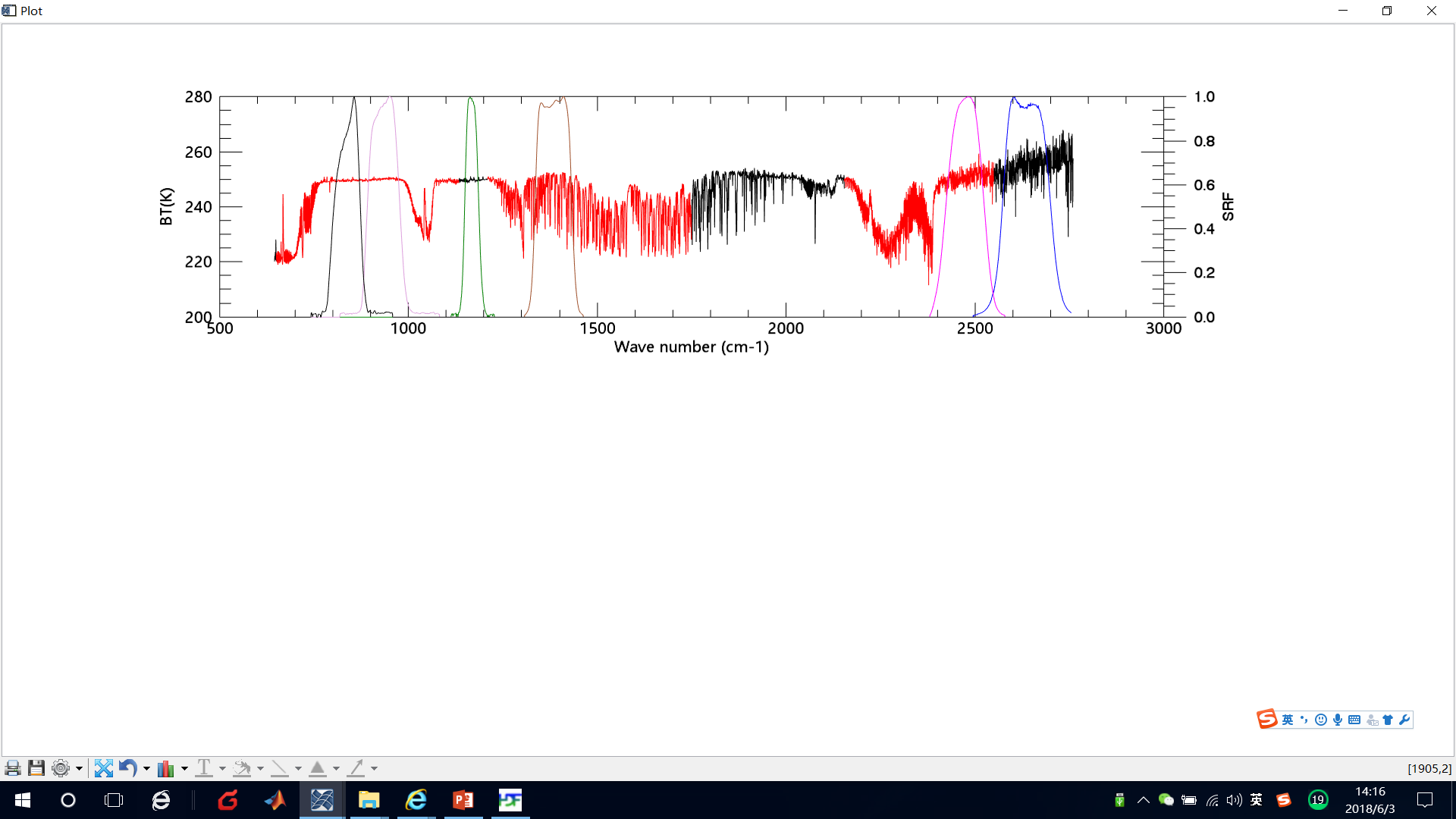 MERSI SRF & IASI、HIRAS(CrIS) spectral coverage
Instruments Spectral Coverage
CH23
CH22
CH21
CH20
CH24
CH25
Spectral Gap of HIRAS
Application and assessment: Spectral gap filling
CrIS and HIRAS Gap filling coefficients are applied in CMA multispectral instrument inter-calibration
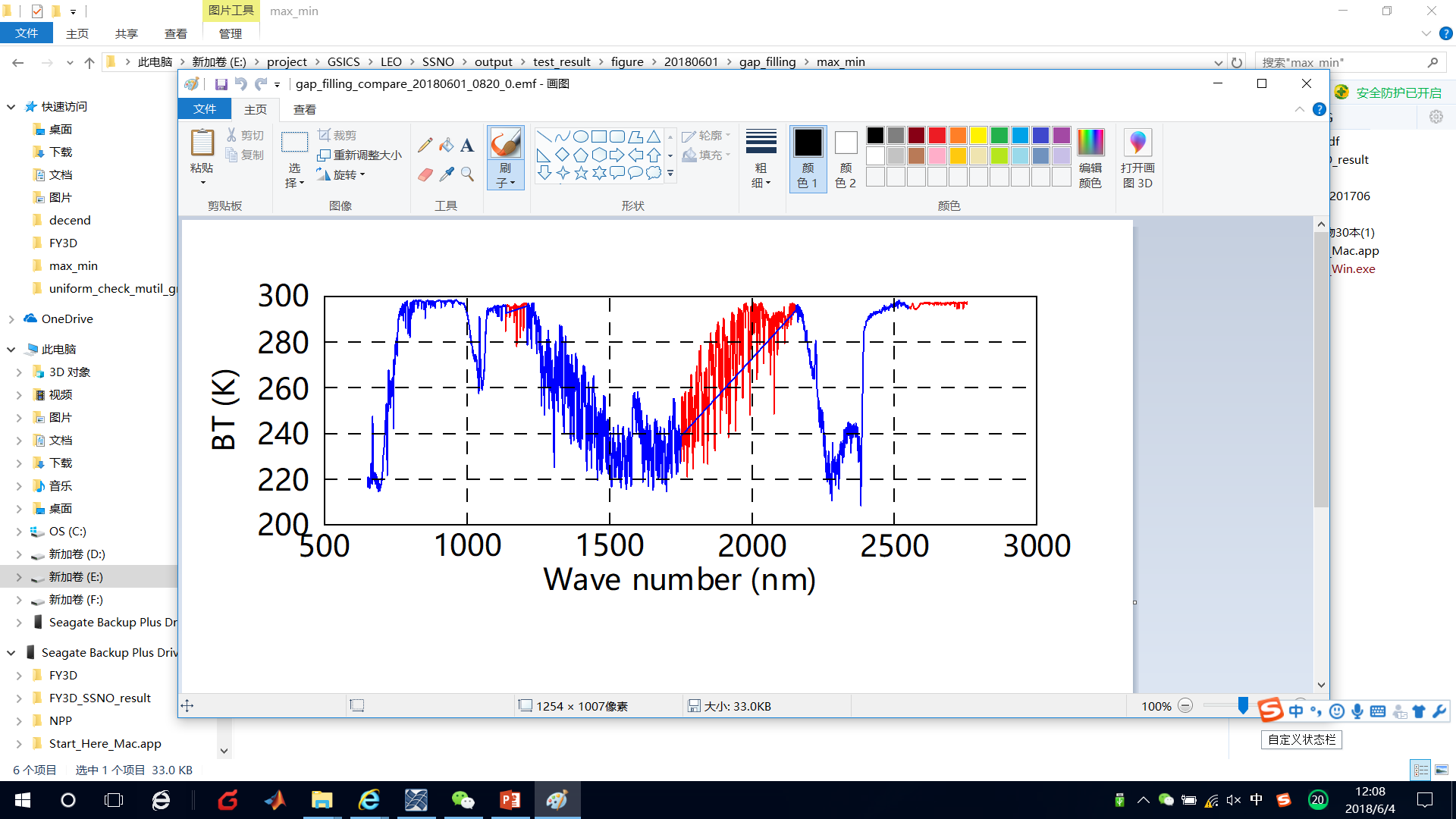 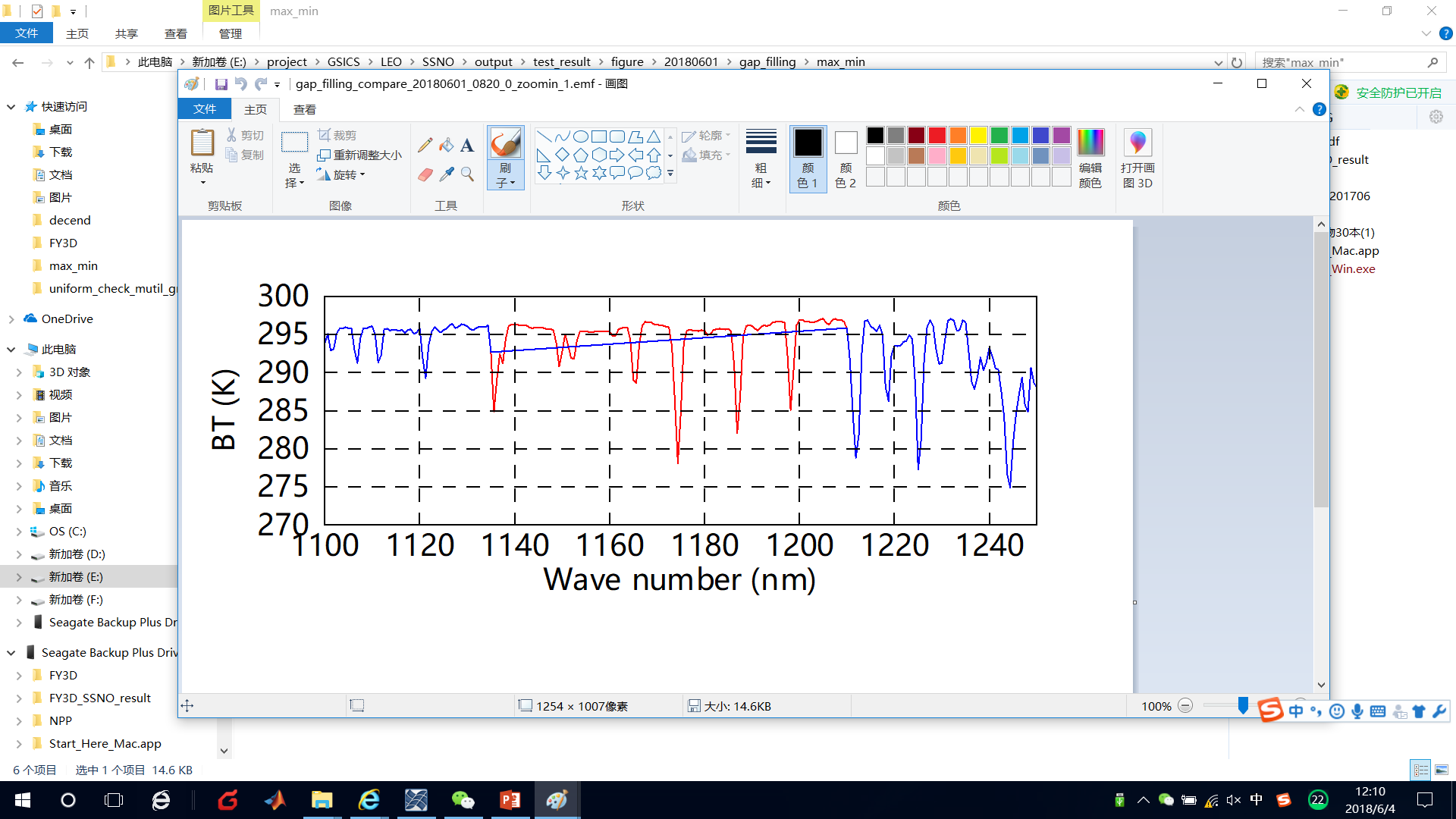 20180601-0820
Blue：Original Spectra
Red ：Gapfilling Spectra
Warm Scene
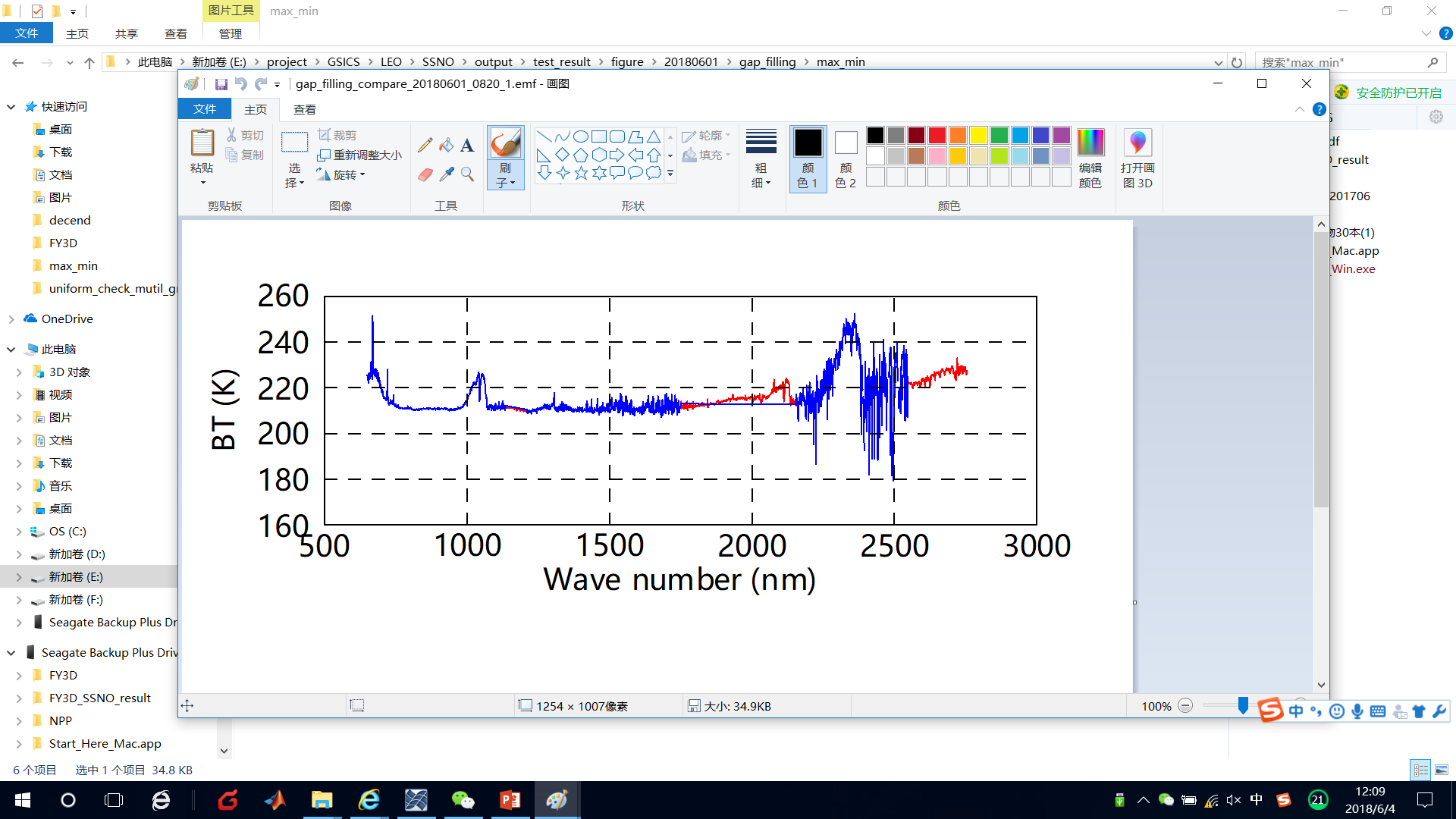 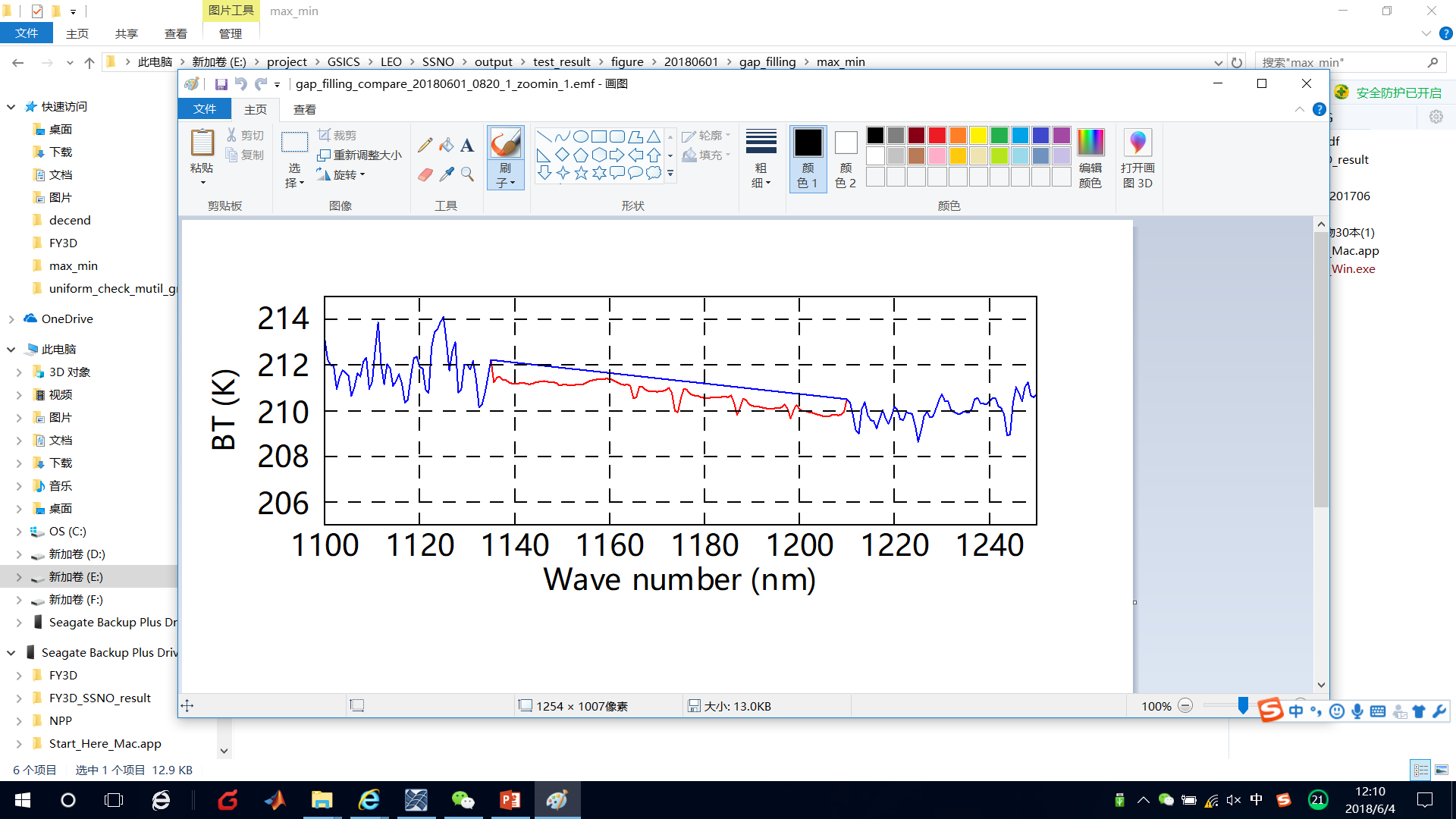 Cold Scene
HIRAS BT Spectra after gapfilling
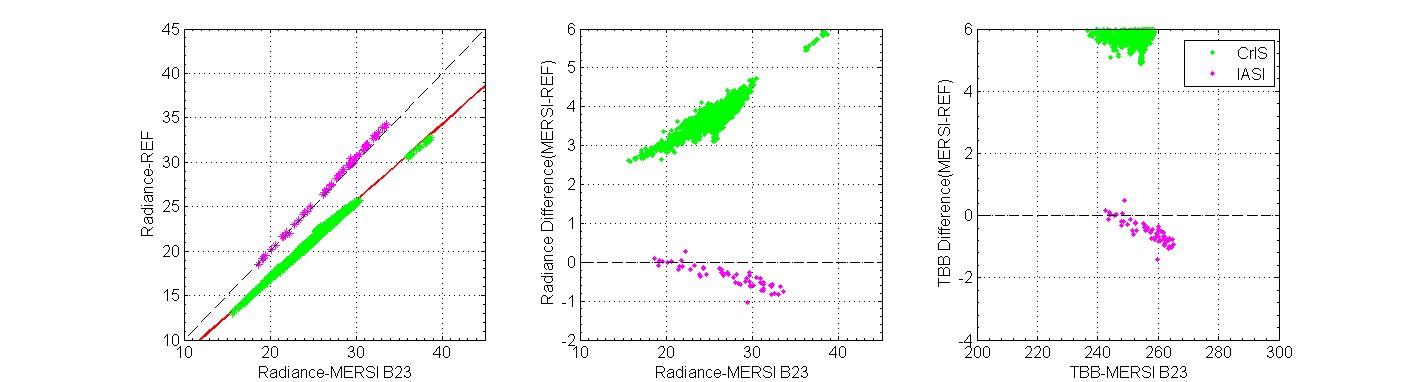 Before filling
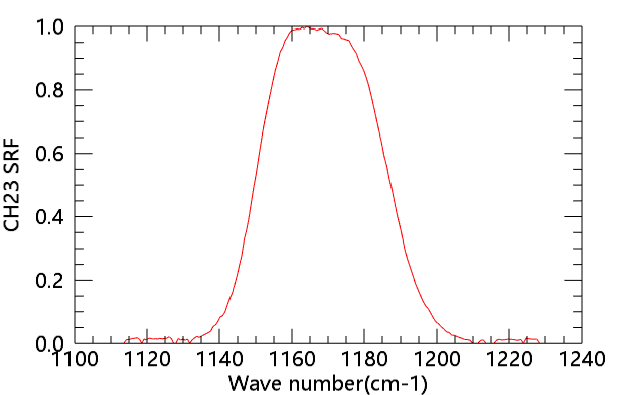 Spectral Gap
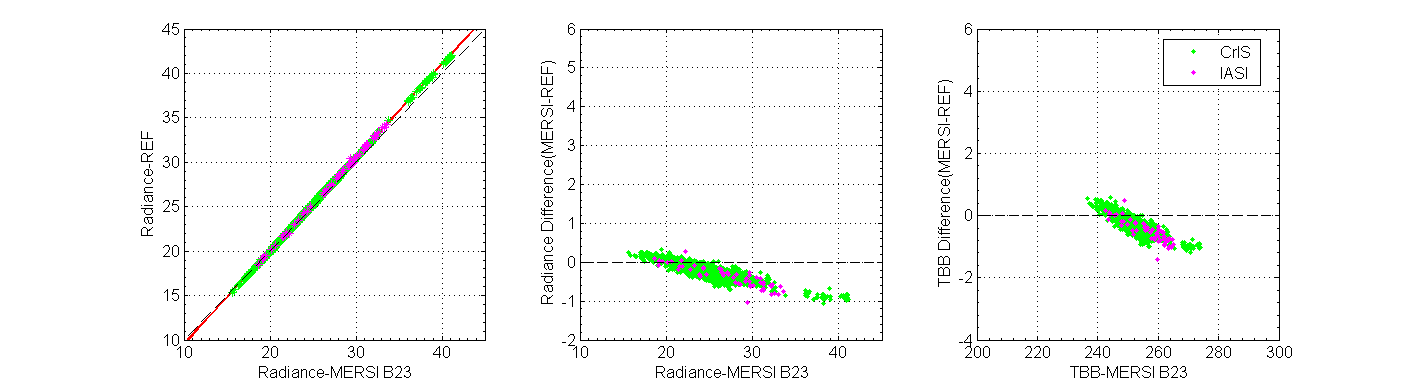 After filling
Bias@250K=-0.39K
Bias@250K=-0.54K
MERSI SRF
SNO Intercalibration Regression based on IASI and CRIS for MERSI Band 8.55μm
MERSI-CrIS
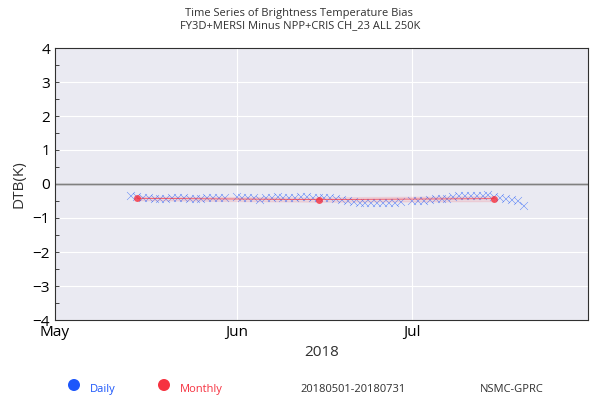 Radiance Bias
TBB Bias
Time series of TB bias after gapfilling
SNO track selection
60°N~80°N
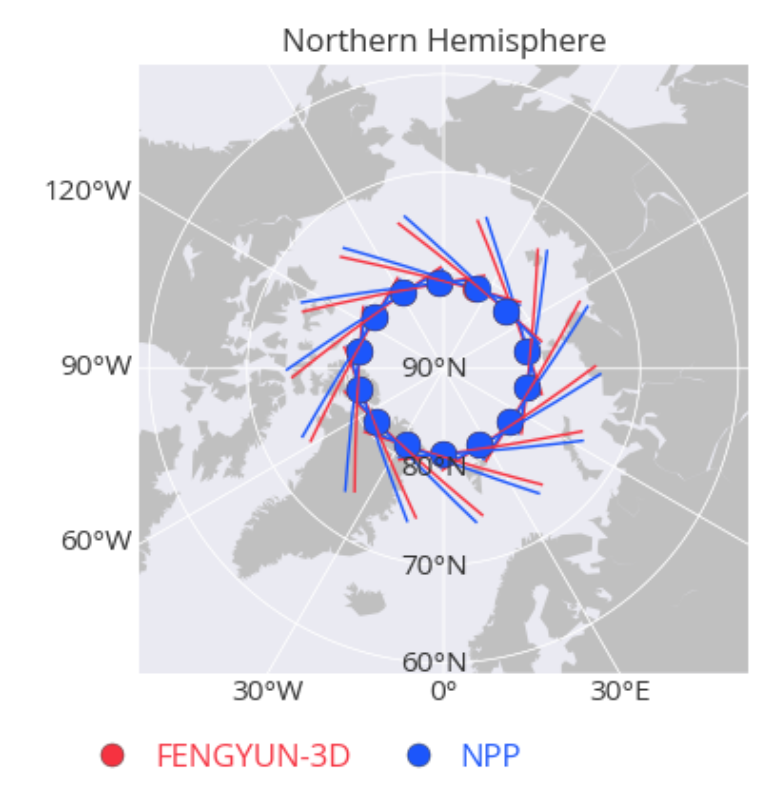 Hanlie Xu, [7t]
Progresses on GEO-LEO inter-calibration
New Activities
Implementation of GSICS inter-calibration methods to FY-2H VISSR and FY-4 AGRI;
Diurnal investigation using IASI and CrIS SNO samples
hyperspectral inter-calibration of FY-4 GIIRS w.r.t IASI ,CrIS and HIRAS; 

New achievements
New IR GSICS Correction products are developed, i.e.  FY4 AGRI w.r.t. IASI/CrIS/HIRAS, FY-2 w.r.t. HIRAS ;
FY-2H NRTC/RAC products are on-going;
Updates of GEO-LEO intercalibration to multispectral instrument
FY4/AGRI  VS  METOP-B/IASI
AGRI IR Biases are less than 0.5K for B9/11~14, and about 0.8K for B10；
Bias time sequence of B11 and B14 are less stable than others.
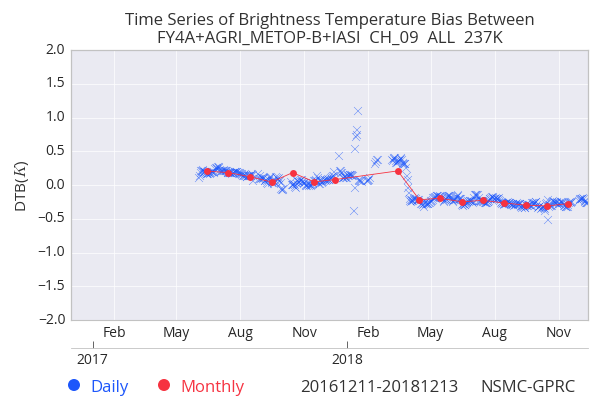 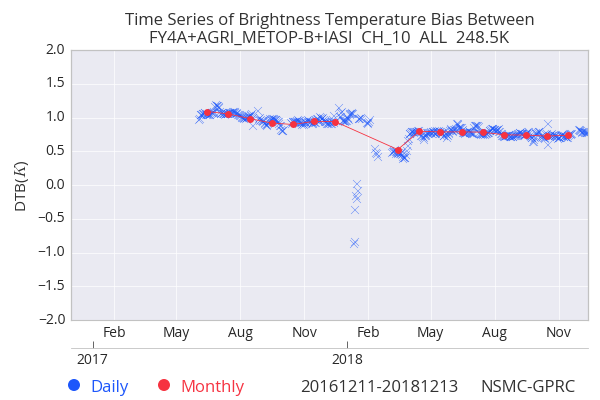 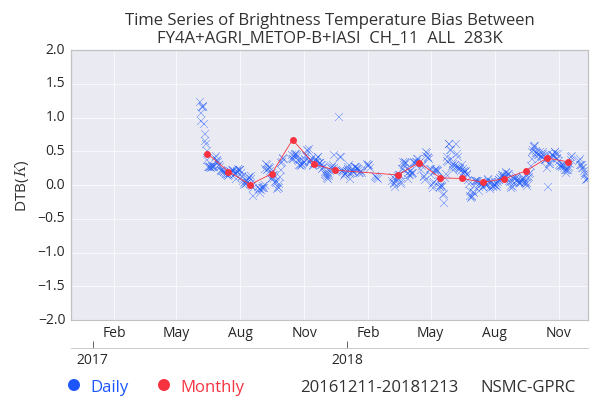 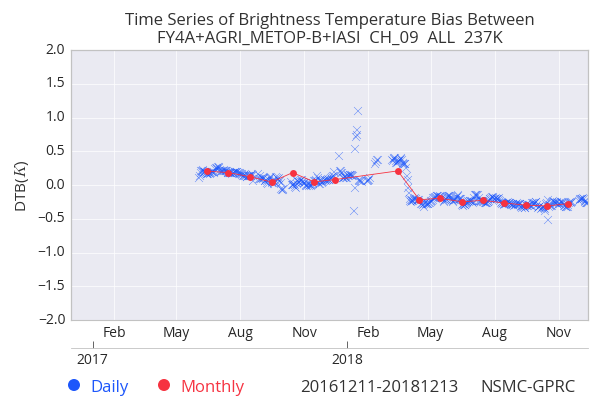 SRF Update
SRF Update
B9(6.3μm)：~-0.3K
B10(7.1μm)：~0.8K
B11(8.5μm)：0.2K~0.5K
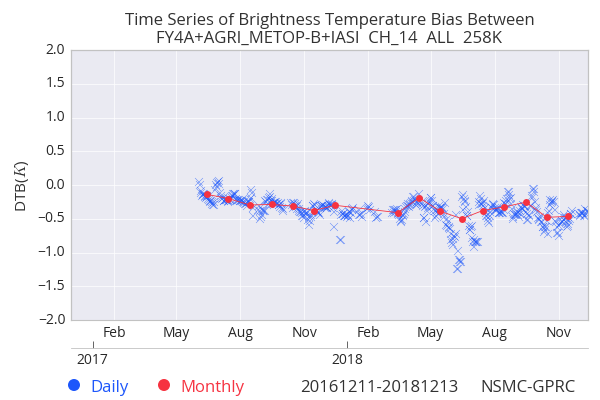 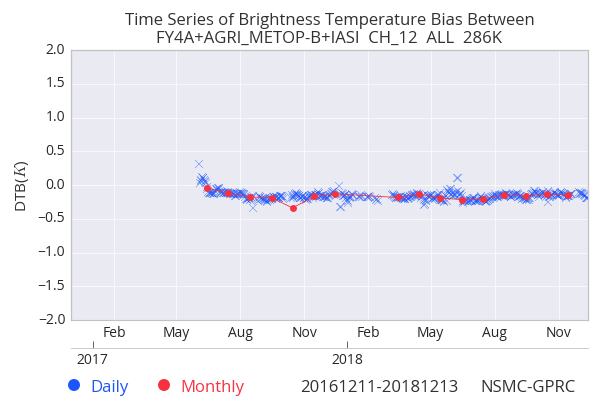 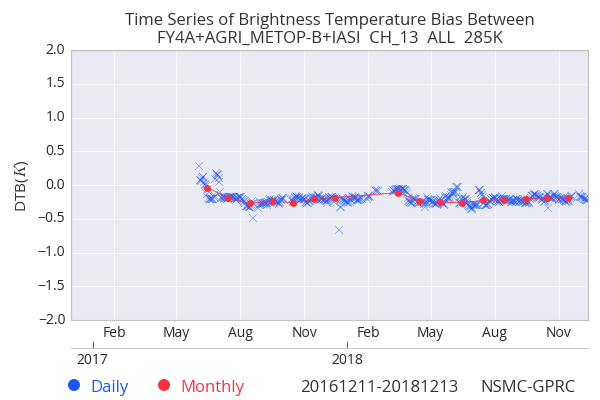 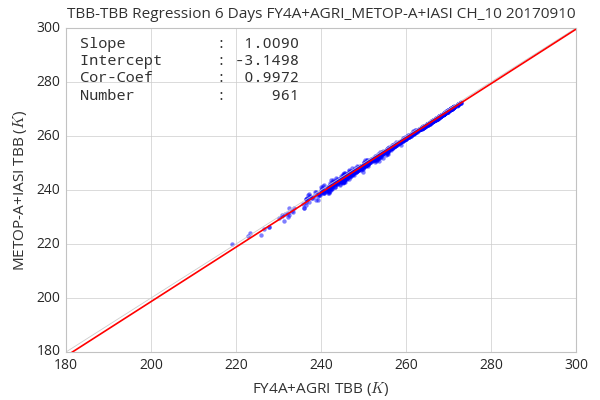 B14(13μm)：-0.2~-0.4K
B12(10.8μm)：~-0.2K
B13(12μm)：~-0.2K
Time sequence  of FY-4 AGRI TB Biases at standard BT
[Speaker Notes: 结果已经业务运行，结果可以共享]
Reference sounders comparison: double difference
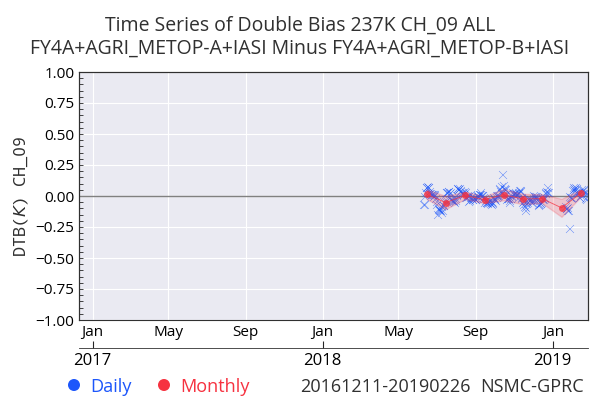 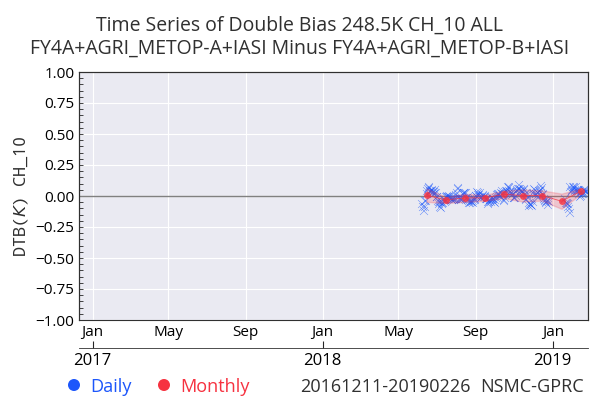 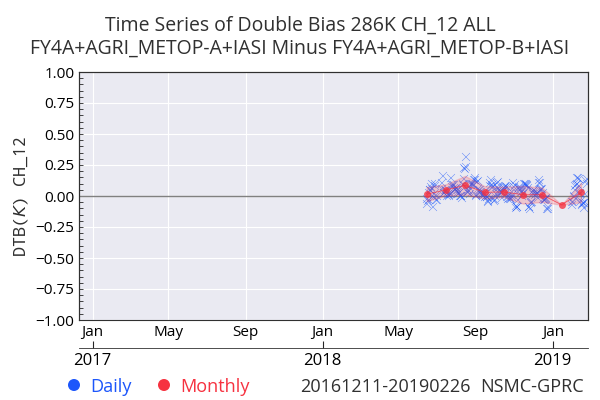 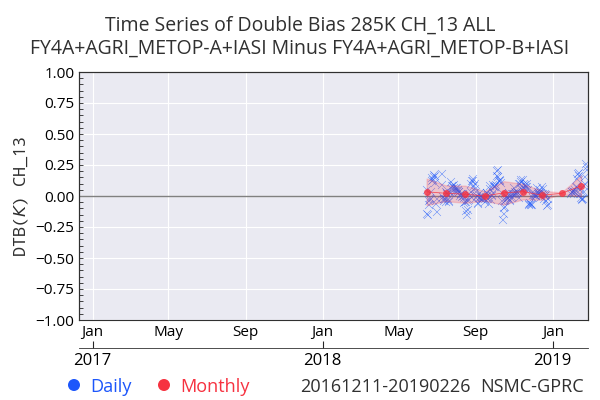 METOP-B/IASI VS  METOP-A/IASI
<<0.1K
6.3μm
7.1μm
12μm
10.8μm
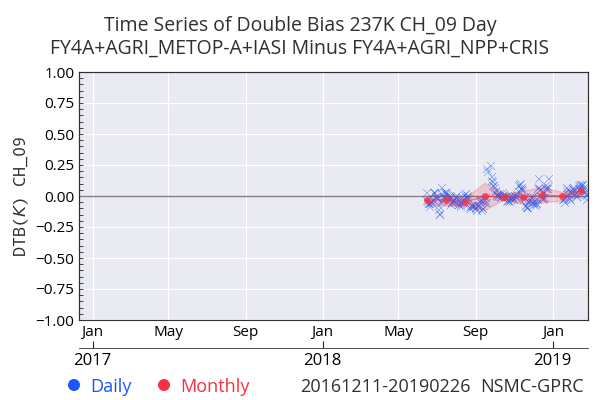 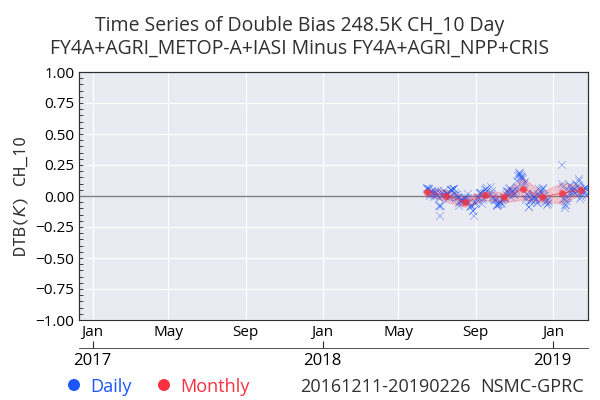 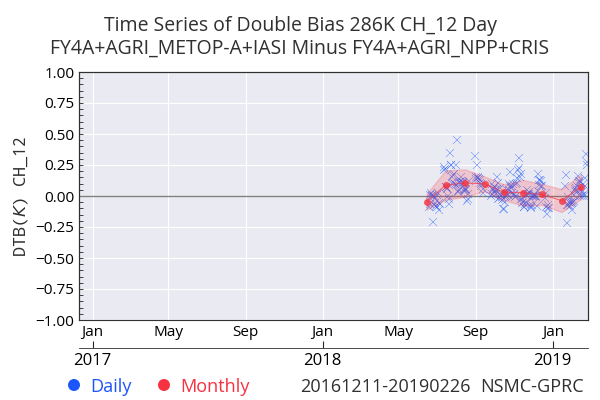 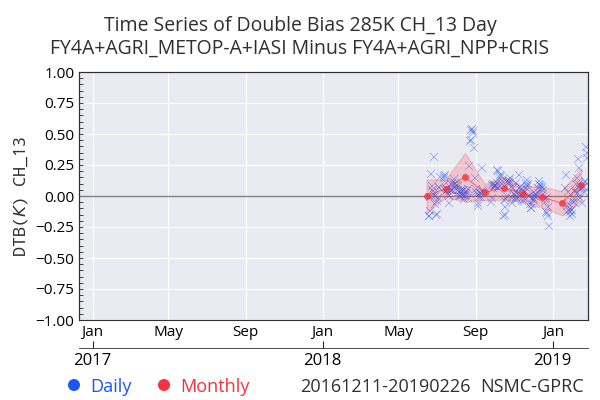 S-NPP/CrIS VS  METOP-A/IASI
<<0.1K(B9/10)
<0.1K(B12/13)
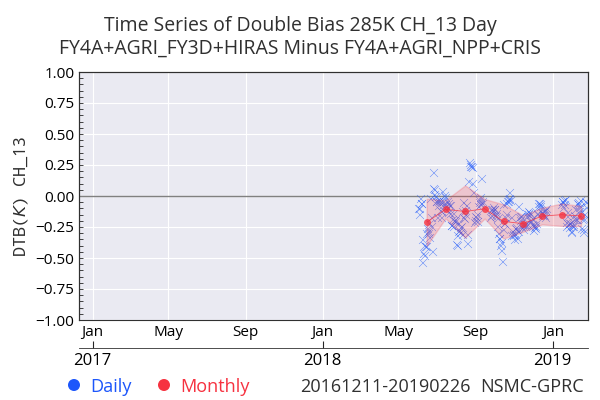 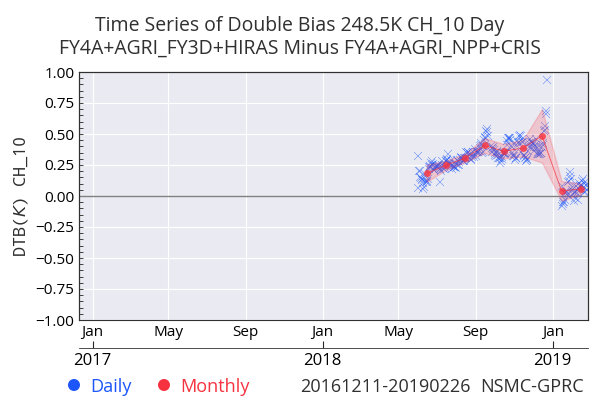 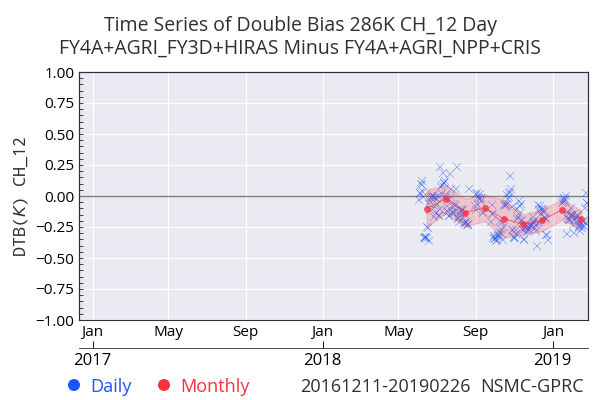 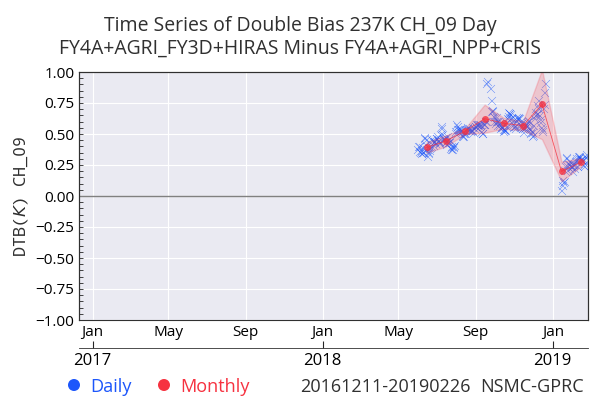 S-NPP/CrIS VS  FY3D/HIRAS
<0.25K(after Decontamination )
Decontamination
Decontamination
Diurnal Variation
7.1μm
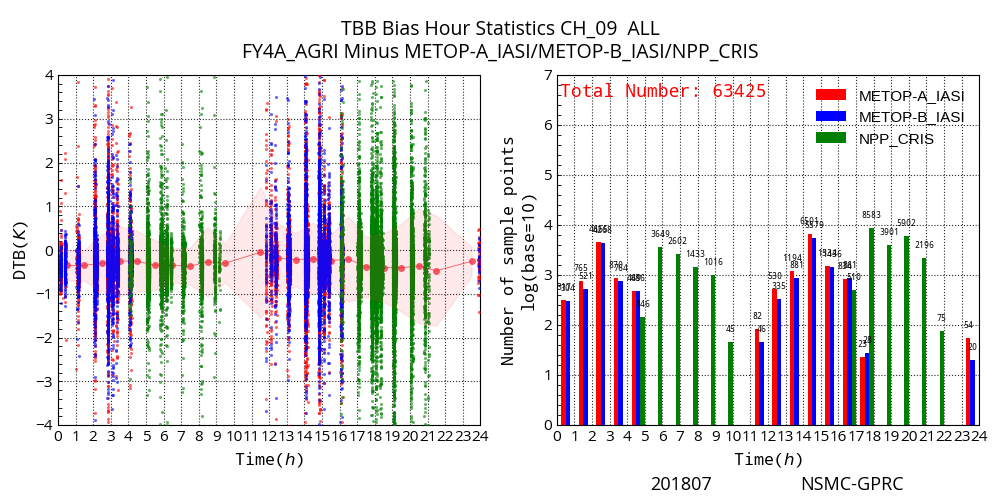 6.3μm
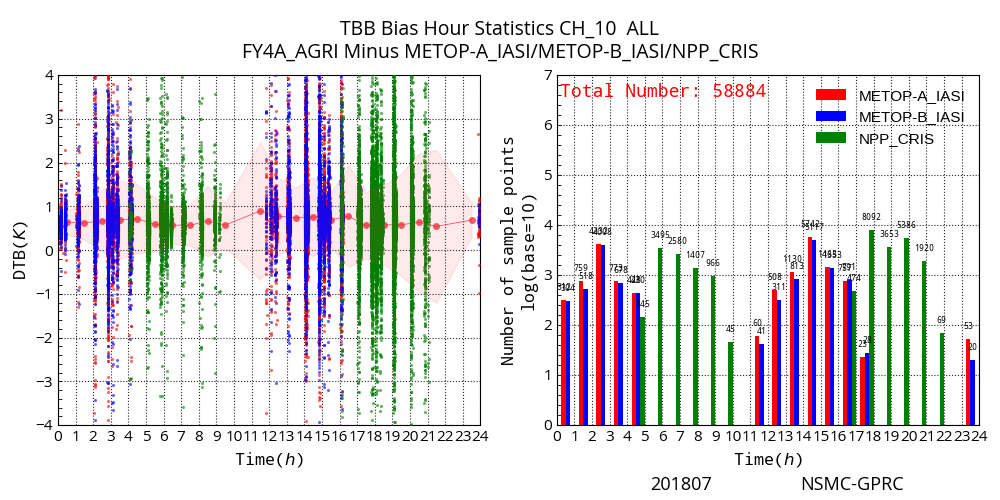 There is no significant diurnal variation seen in FY-4A AGRI

The biases of clear sky radiance (TB10.8>270k) are shown.
Data period is July 2018.
Reference sensors are:
Metop-A/IASI
Metop-B/IASI
S-NPP/CrIS
Midnight
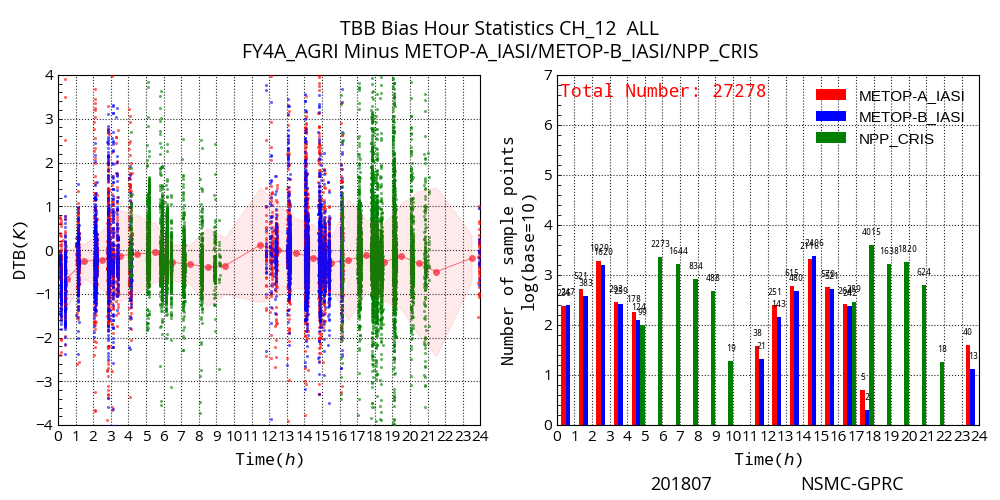 10.8μm
12μm
Ref transfer
[Speaker Notes: 如果是CRis与IASI间差异导致，IASI应该比Cris小， 实际两者的交叉比对结果也显示相同趋势]
Progresses on LEO-LEO inter-calibration
New Activities & Achievements
Implementation of GSICS inter-calibration methods to FY-3D MERSI II w.r.t. IASI/CrIS/HIRAS ;
Inter-platform and Intra-platform comparison between  FY-3D MERSI II and CrIS, FY-3D MERSI II and HIRAS;
Hyperspectral inter-calibration of FY-3D HIRAS w.r.t IASI and CrIS;
Updates of LEO-LEO intercalibration to multispectral instrument
FY3D/MERSI II VS  METOP-B/IASI
MERSI II IR Biases are less than 0.5K for B20/22/23/25, and about 0.8K for B24；
The time sequence of TB biases is stable.
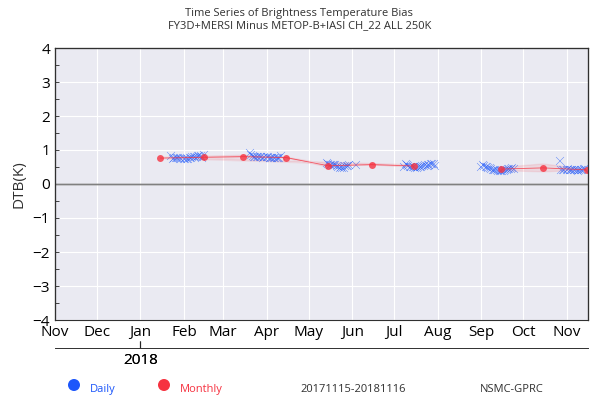 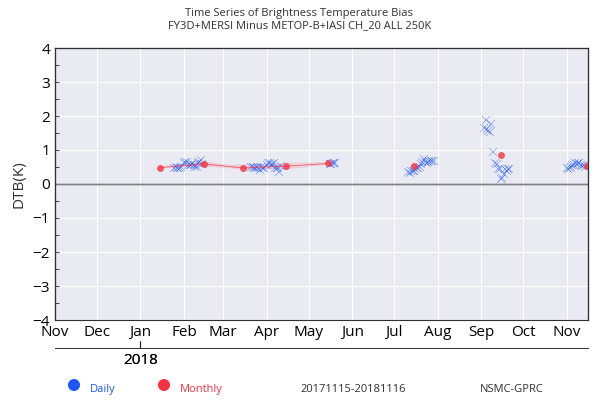 B20(3.8μm)
B22(7.2μm)
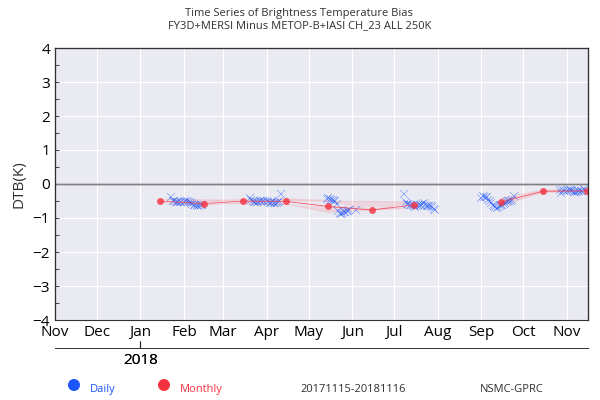 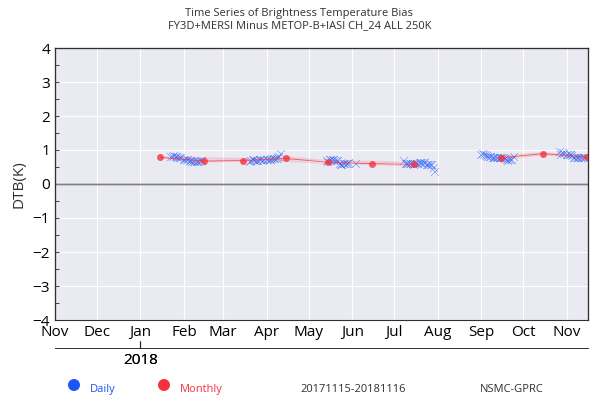 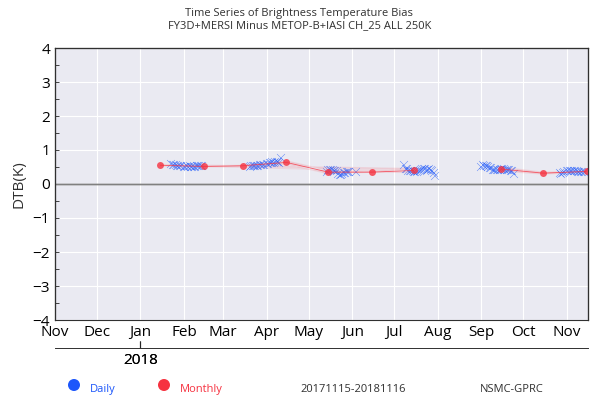 B23(8.5μm)
B24(10.8μm)
B25(12μm)
Time sequence  of FY-3D MERSI II TB Biases  at standard BT
[Speaker Notes: focal plane]
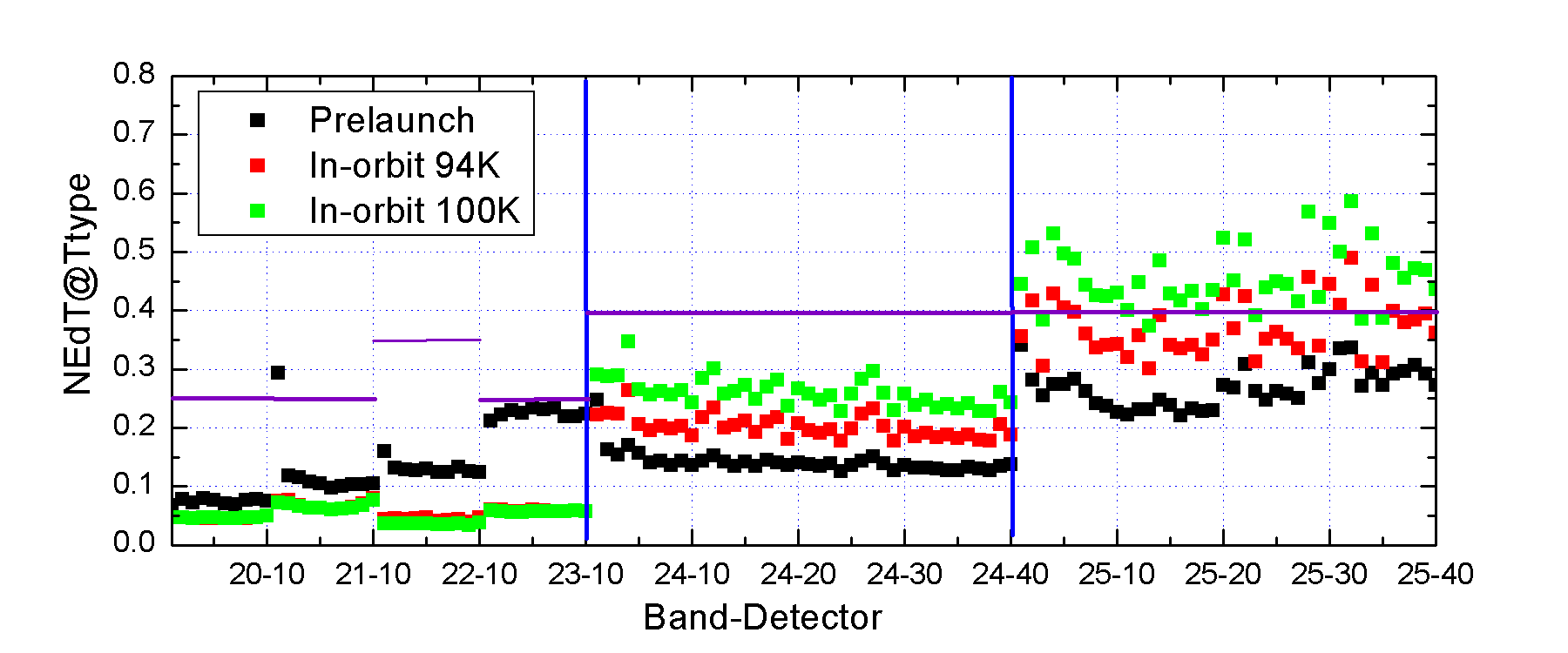 10.8μm
12μm
3.8μm
7.2μm
8.55μm
4.05μm
FPA cooling down
The performances are  improved especially for the photoconductive (PC) HgCdTe bands
FPA Temperature
[Speaker Notes: reduced]
FY3D/MERSI II VS  NPP/CrIS
Cross tracks are periodically occurring;
similar results with that of IASI
consecutive SNO tracks help to reveal the TB bias variation more timely
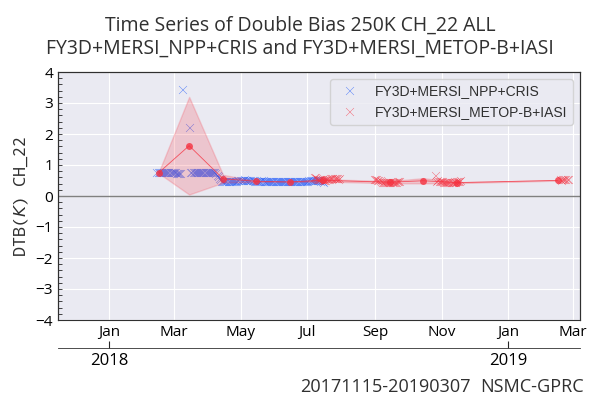 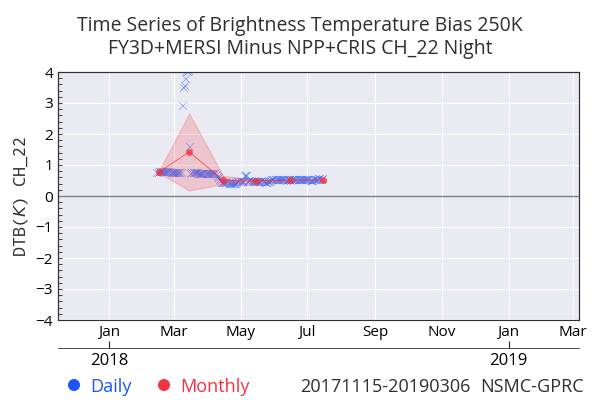 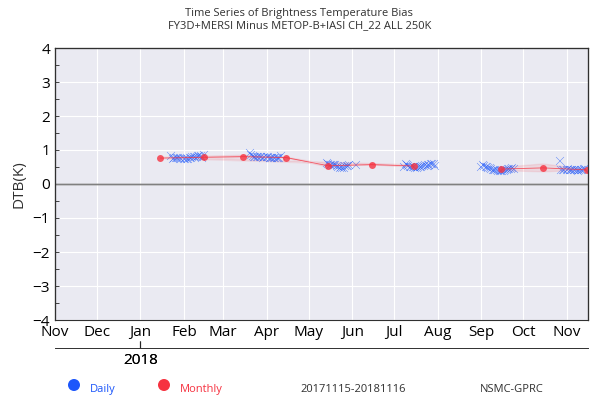 BB WUCD
FPA cooling down (100K → 94K)
BB WUCD
Valid Period Feb.2018 ~Aug.2018(within 15min)






[Speaker Notes: Cross tracks sometimes appear continuously, sometimes not]
Coincident Orbit (SNOx) comparison with CrIS
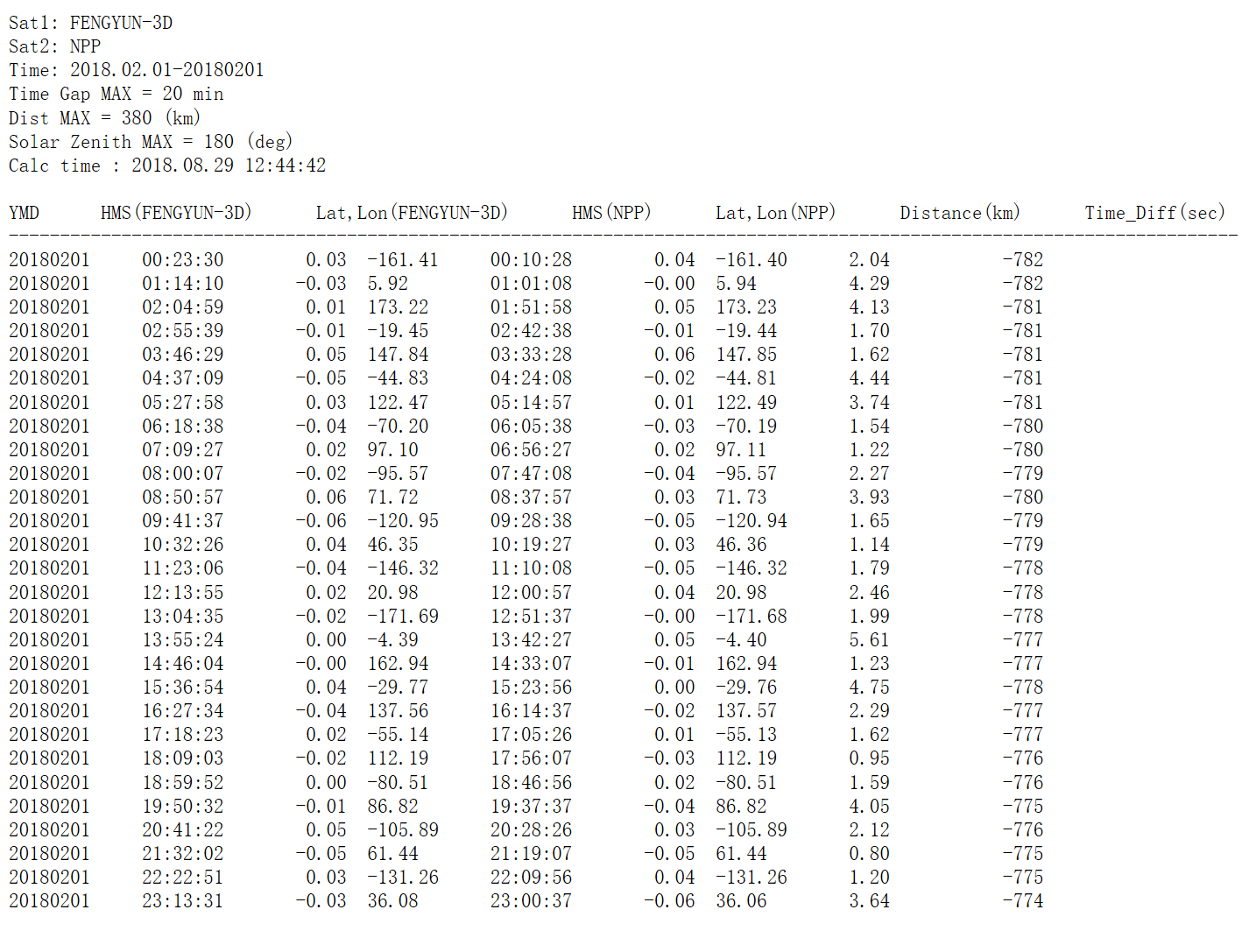 Coincident observation orbit of FY-3D and S-NPP occurs periodically.
global observation comparison beween MERSI II and CrIS on coincident orbit
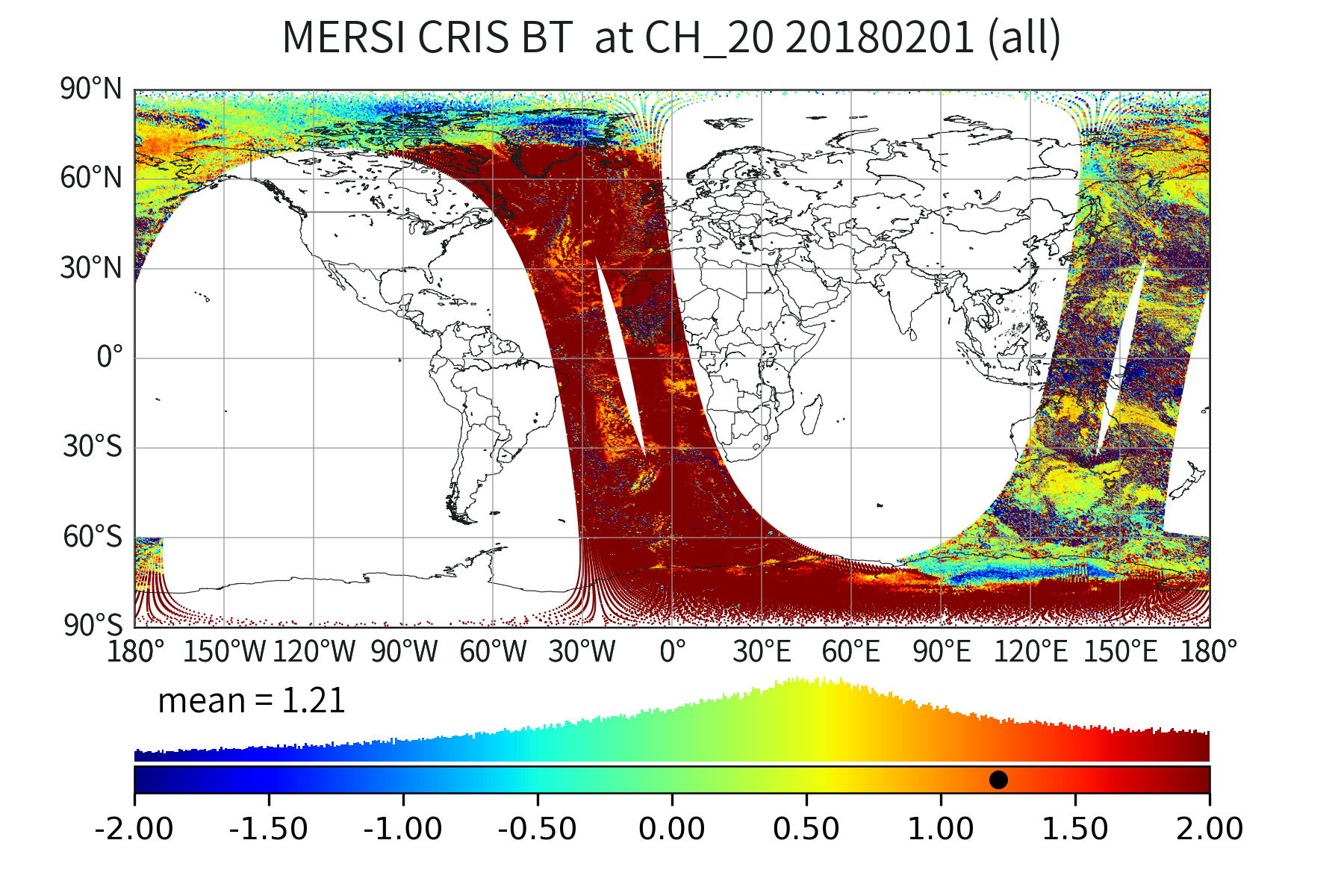 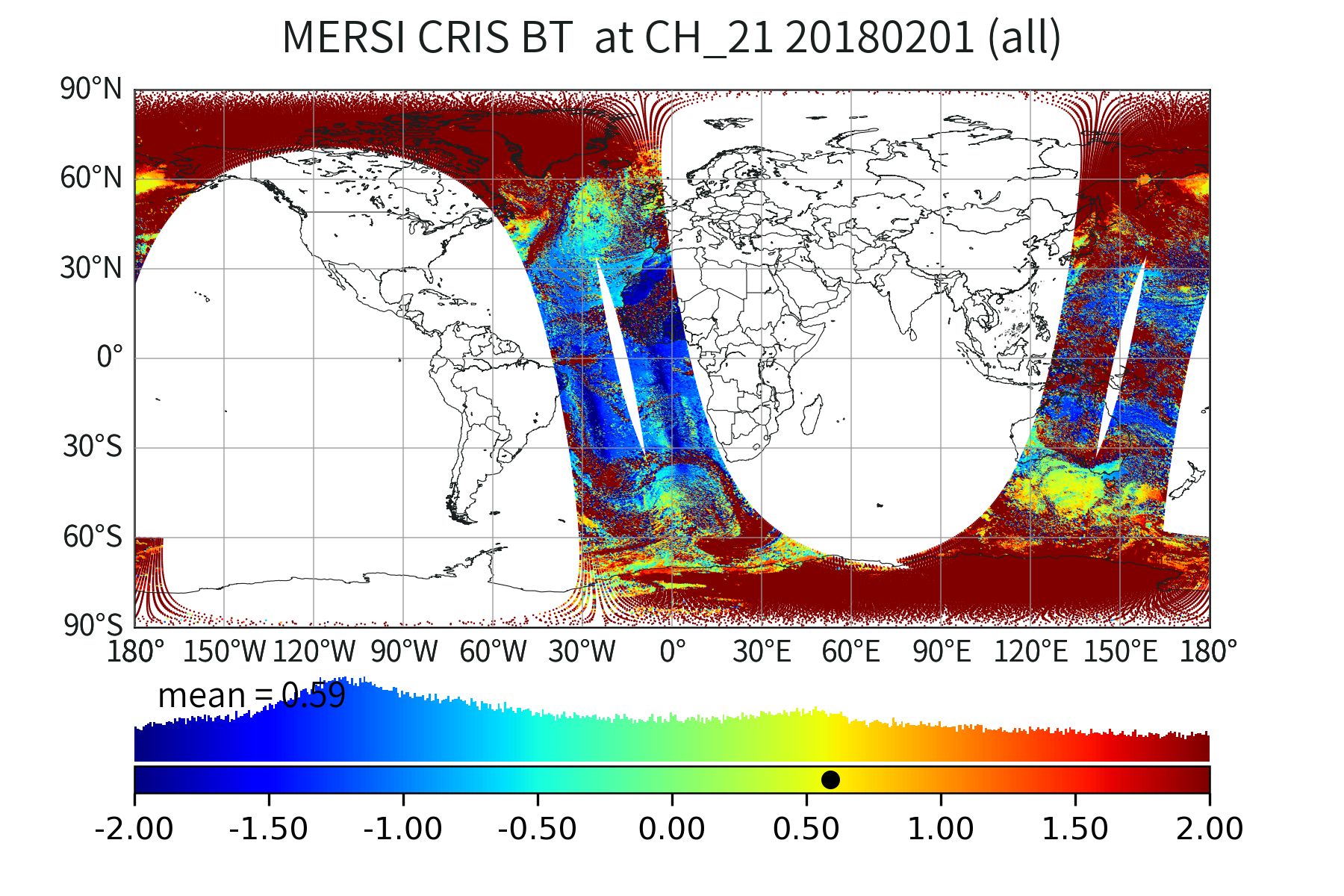 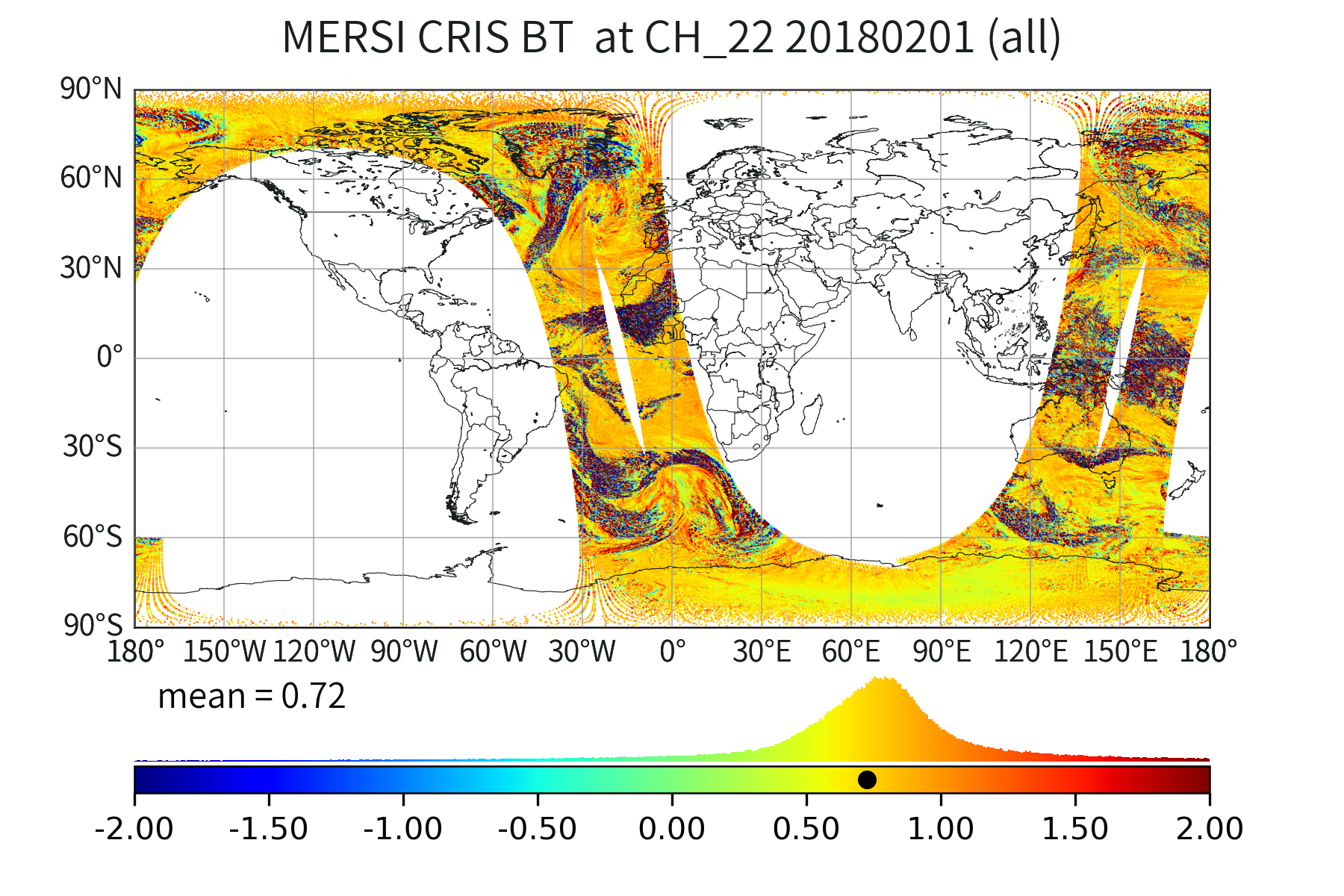 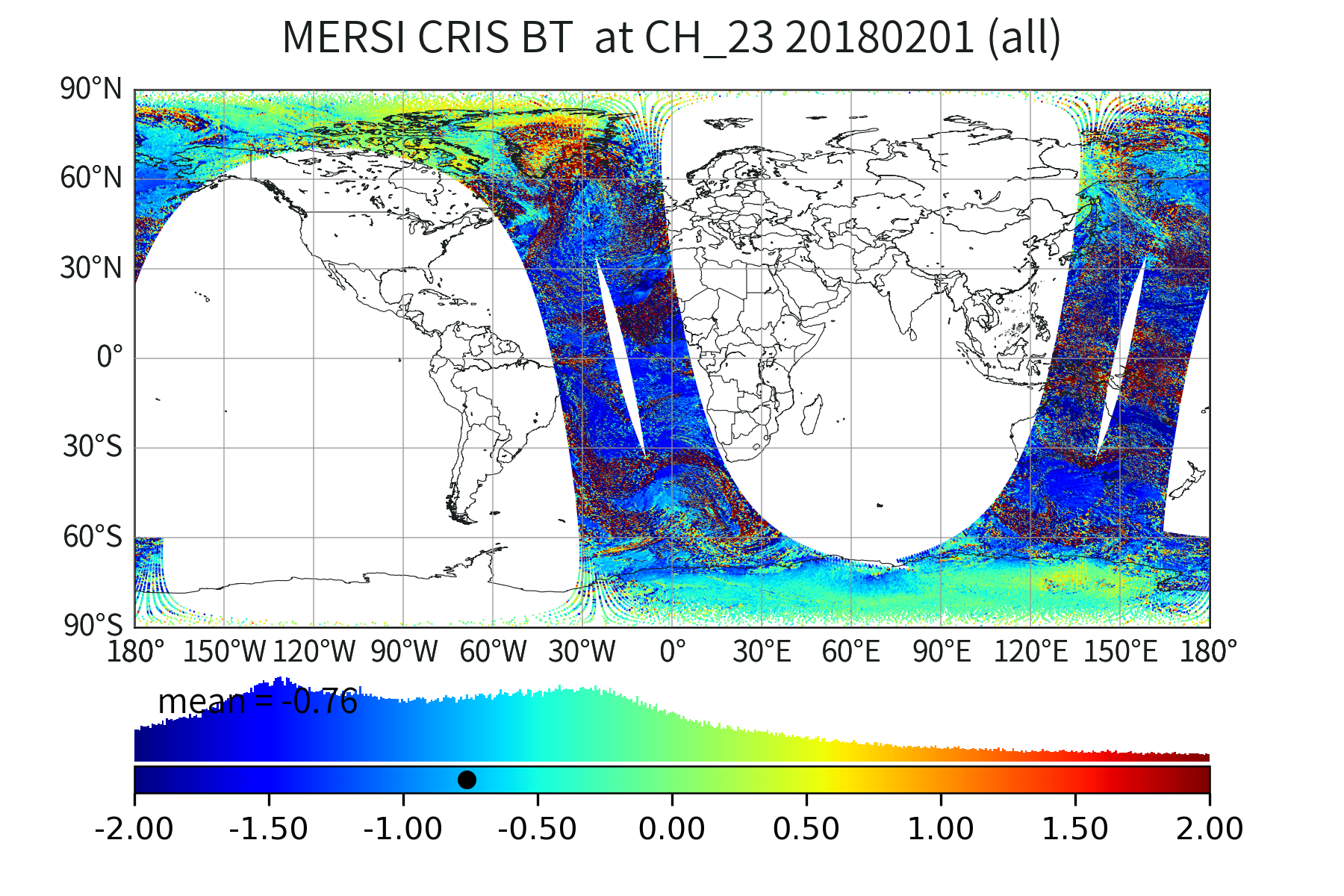 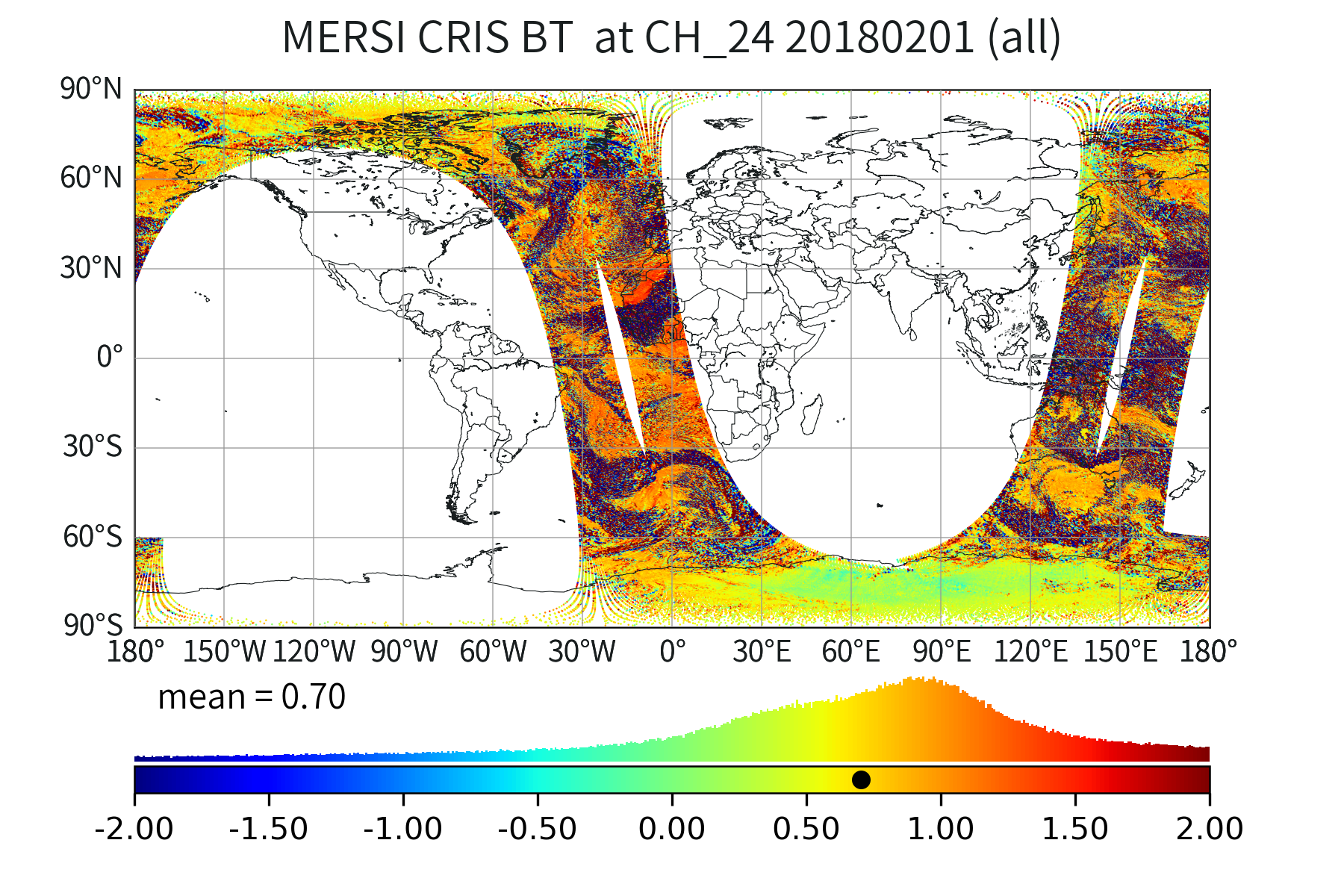 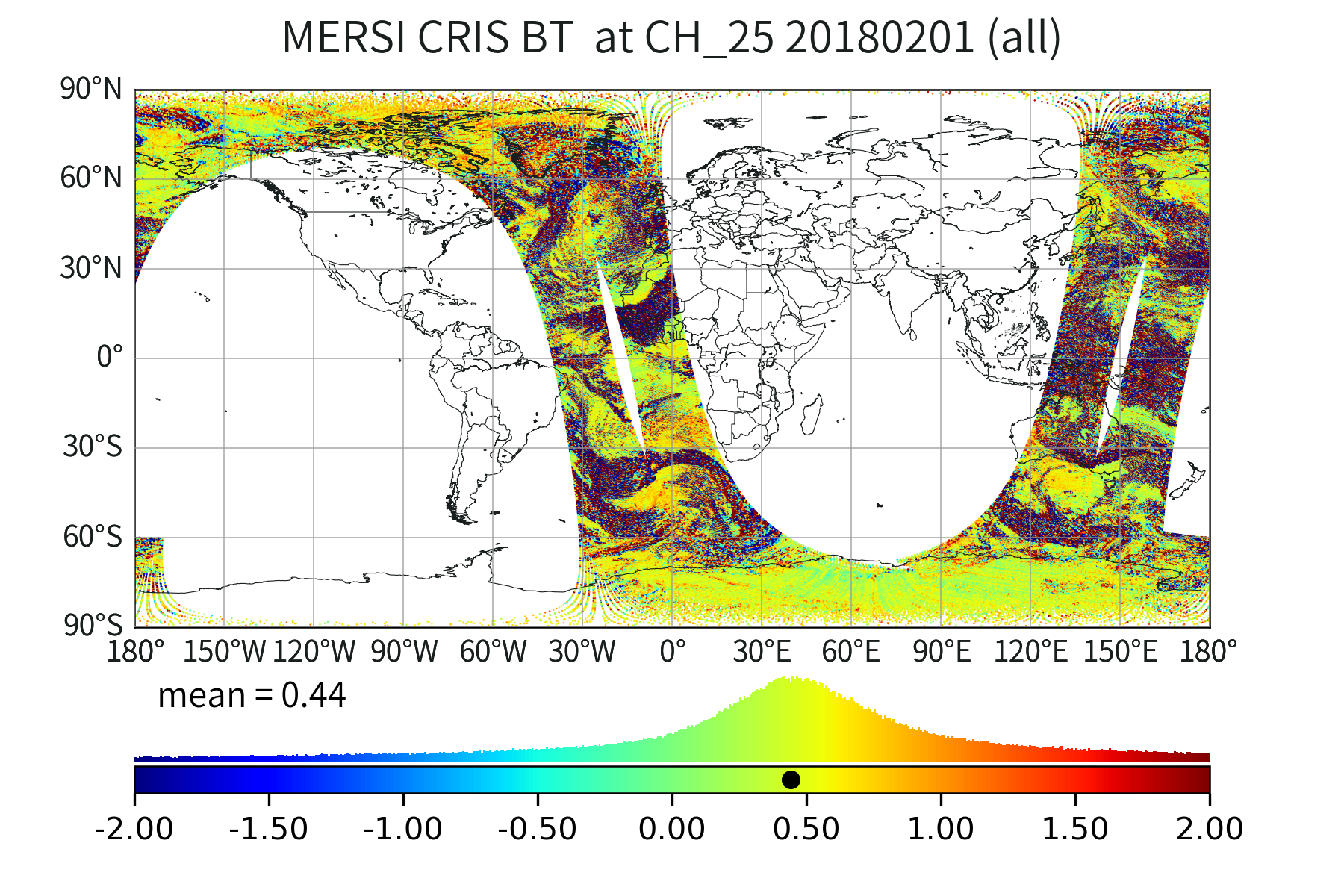 Summary
Under the GSICS framework, the baseline IR intercalibration methodology was updated by applying Likun Wang's accurate collocation and Hui Xu's spectral gapfilling methods .
GSICS IR inter-calibration method have been implemented to FENGYUN new multispectral instruments,  e.g., MERSI II, FY-4, FY-2H(on-going), using IASI, CrIS, HIRAS as references.

Discussion:
The investigation results show that accurate collocation is a good tool for large spacial scale comparison, but not a necessary process for SNO inter-calibration focusing on uniform scenes. 
Uniformity filter is the most important factor, helping us to reduce the uncertanty of navigation error, IFOV differences, geometric matching and other factors.
" With enough uniform scene samples, actually, even the collocation is not good enough, we still can achieve the similar accuracy and precision for radiometric assessment."
[Speaker Notes: prettily]
Thank you for your attention!
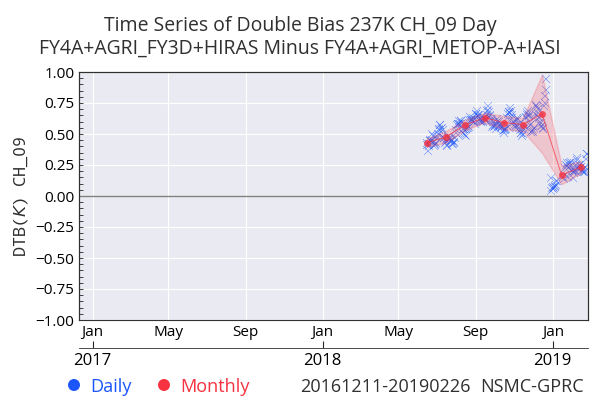 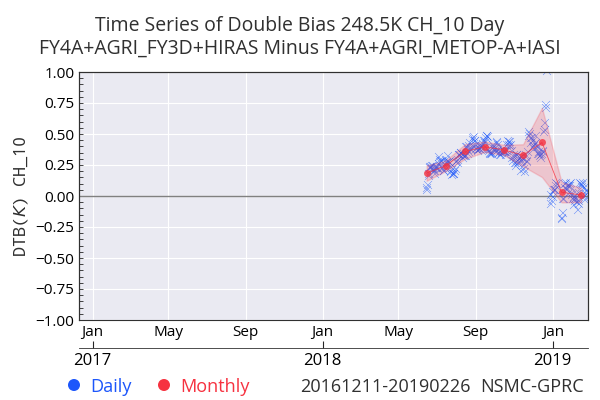 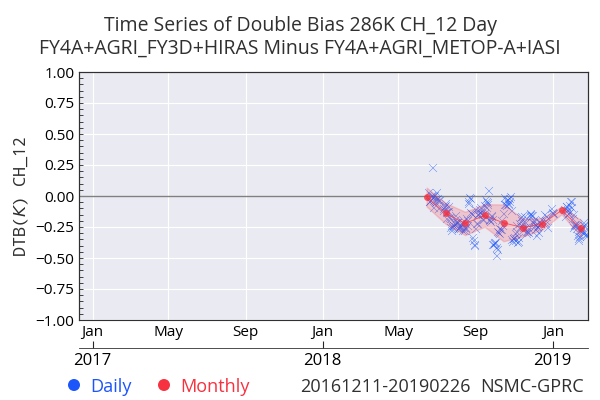 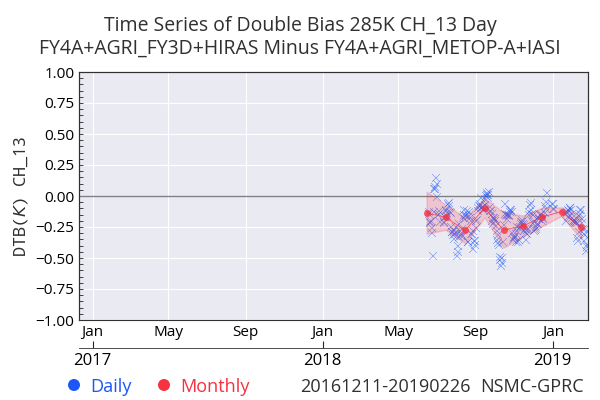 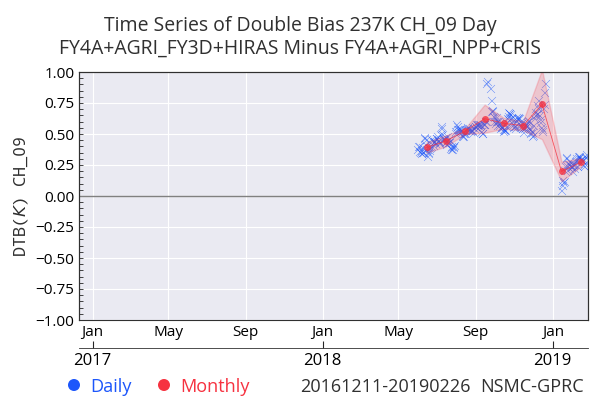 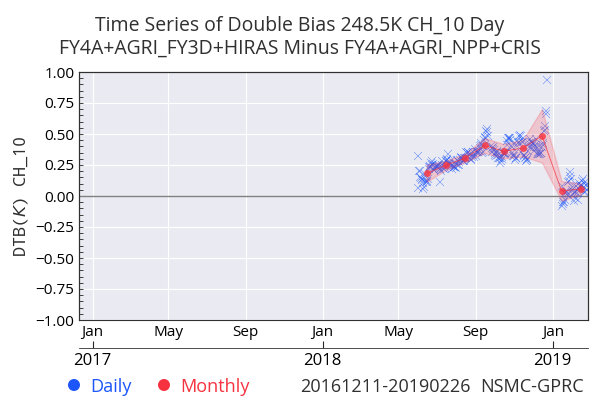 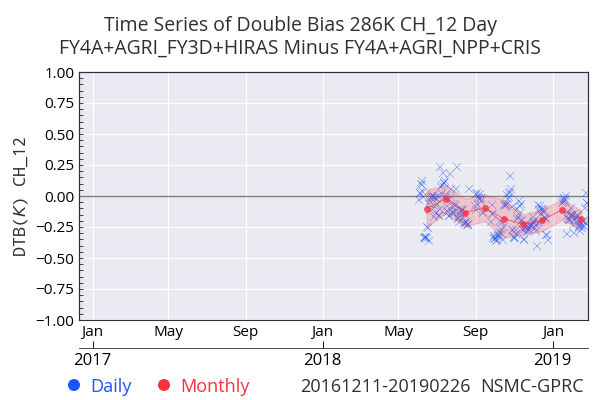 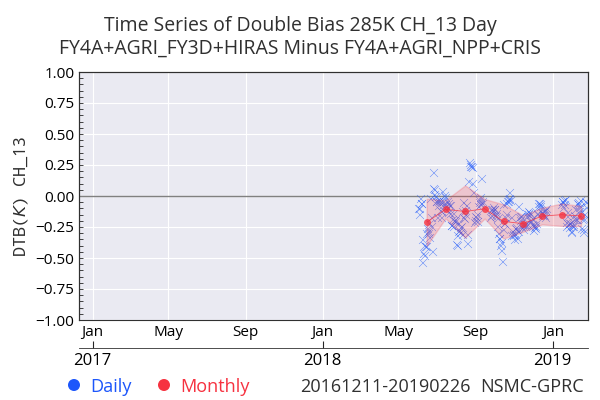 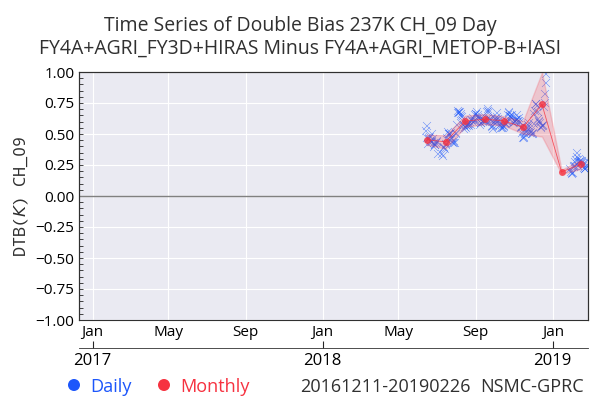 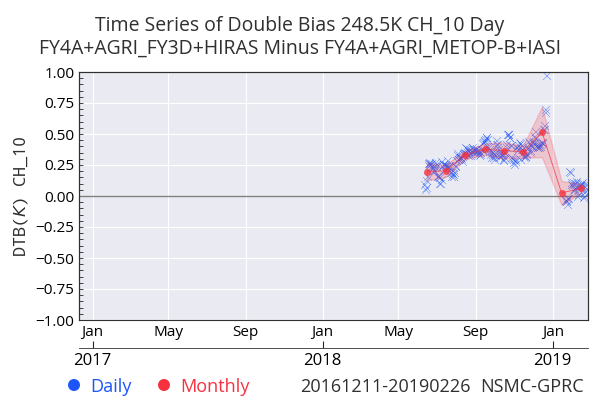 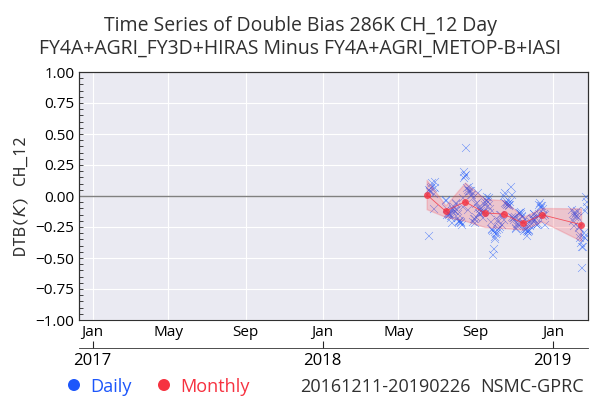 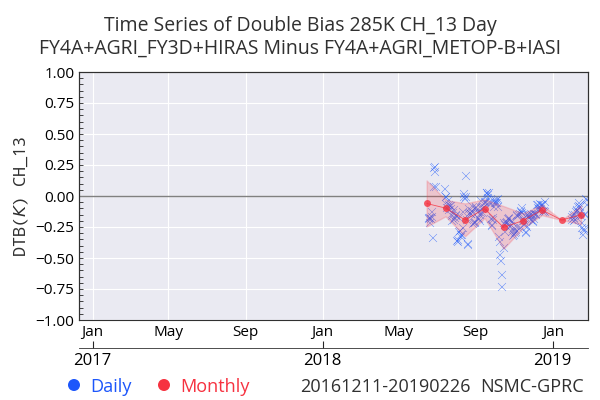